До свидания, ёлочка!
Макарова Татьяна Владимировна
Здравствуйте дети! Давно я вас не видела! А почему? На каникулах были? А какой праздник так долго и весело отмечали?
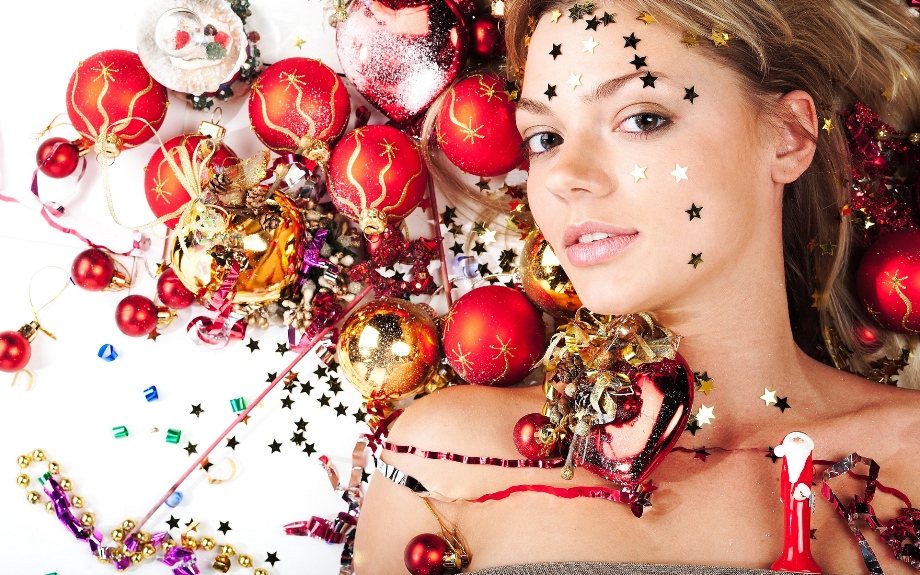 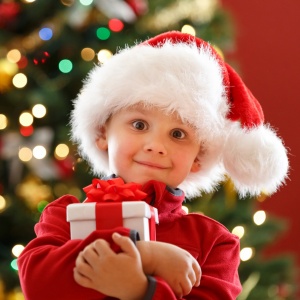 Скажите, ребята, а вы помните какой спектакль мы смотрели в преддверии Нового года? О чём он был?
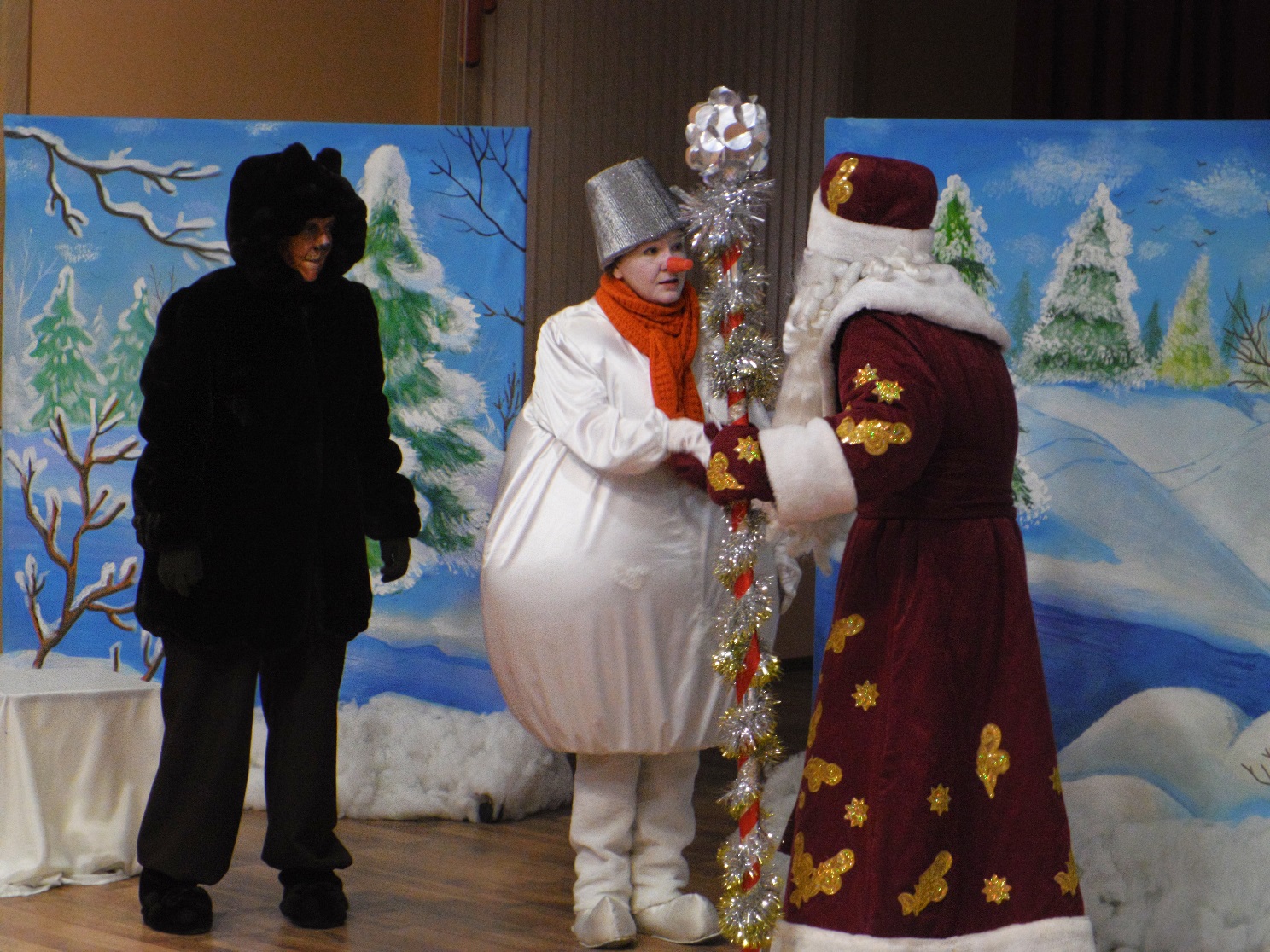 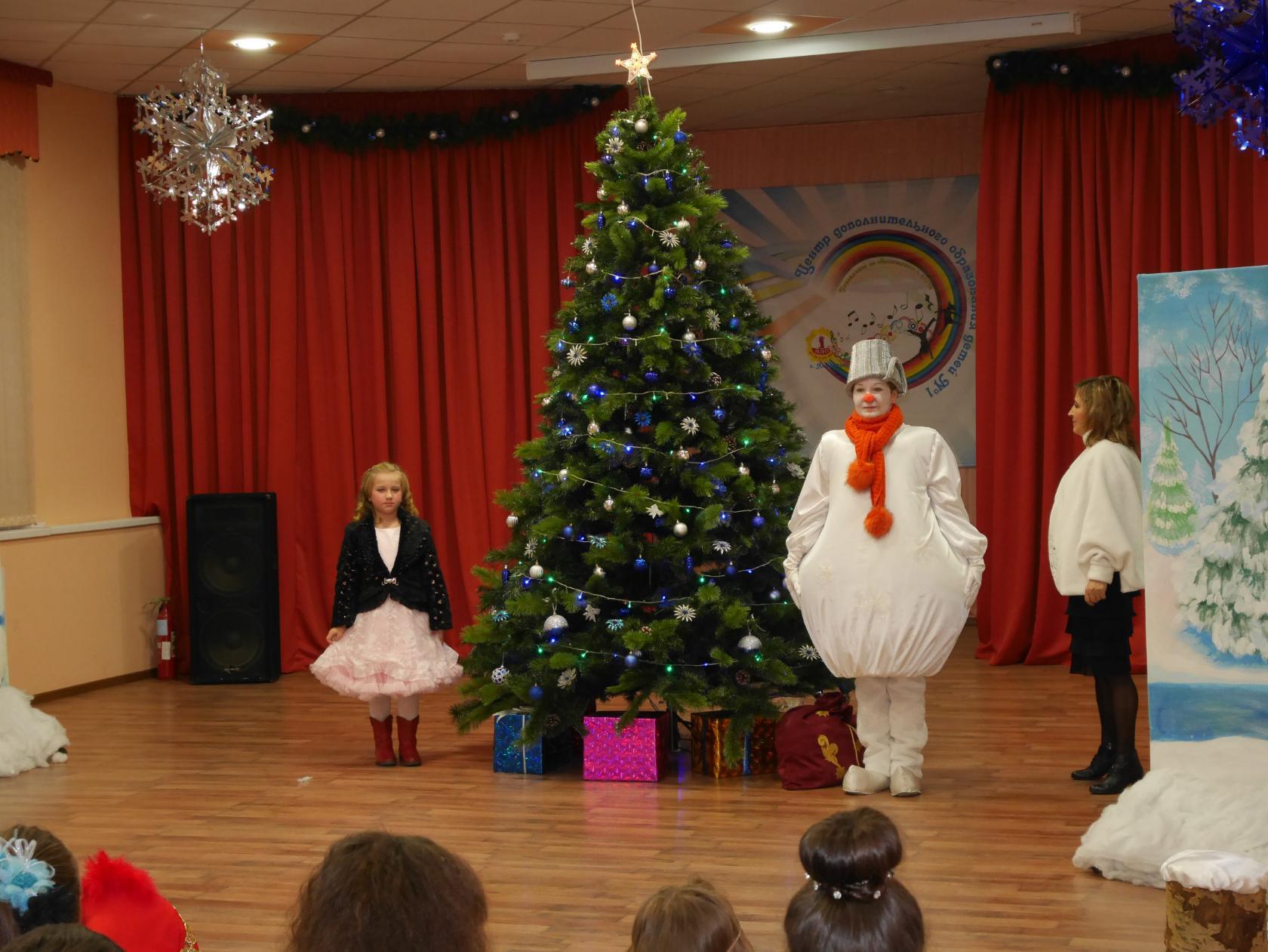 Предлагаю вспомнить как мы отмечали праздник исполнив песню «Маленькой ёлочке холодно зимой»
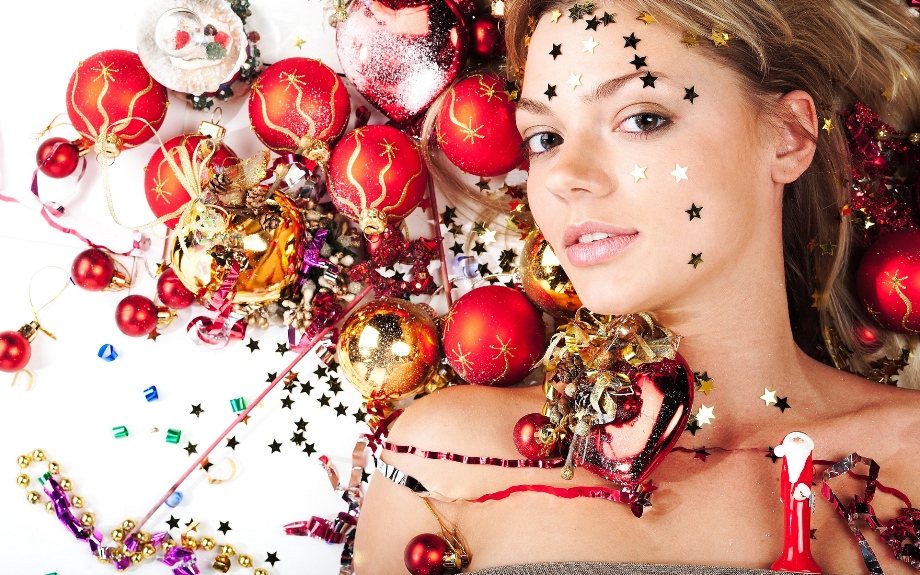 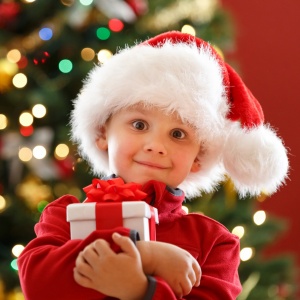 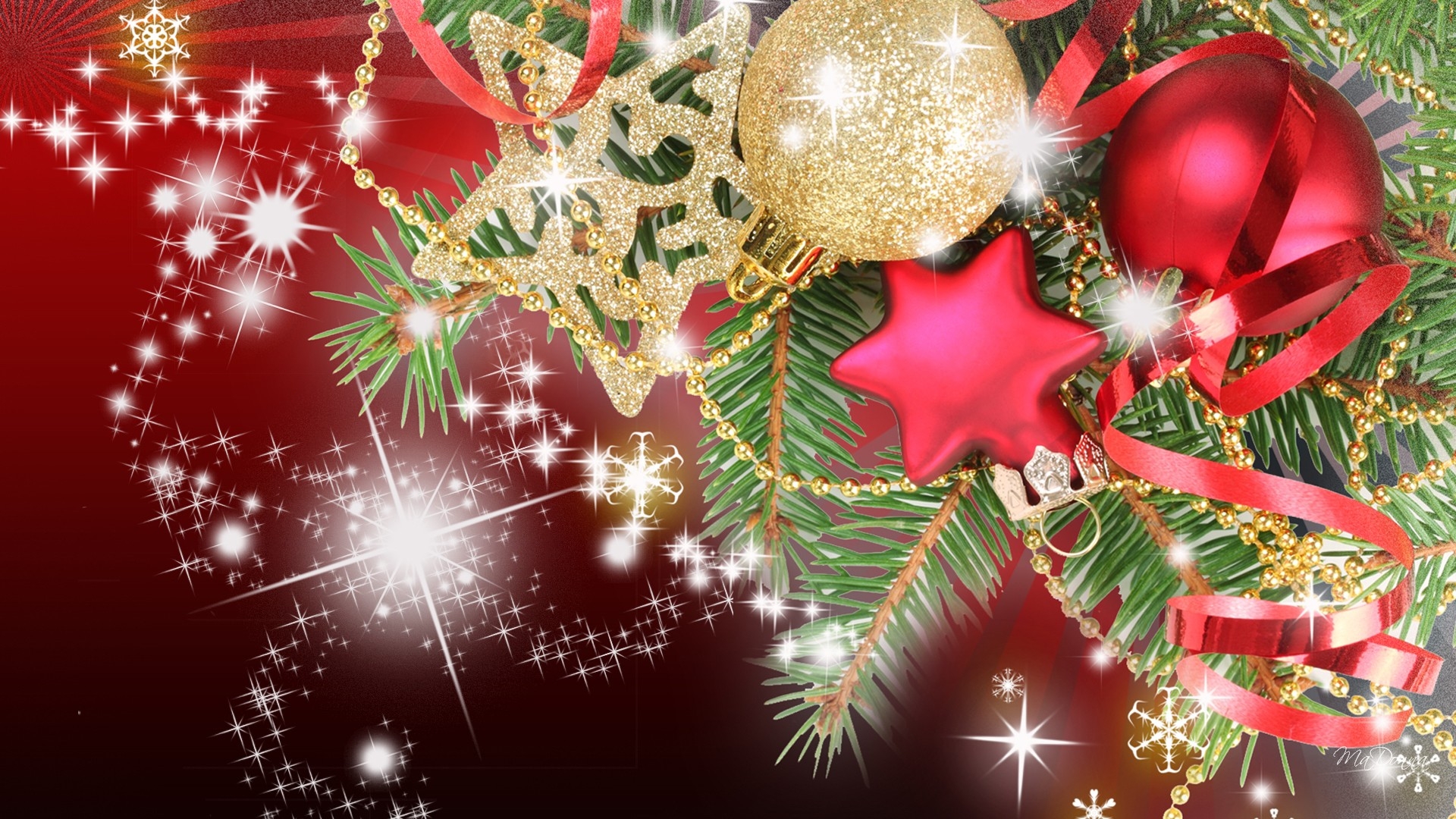 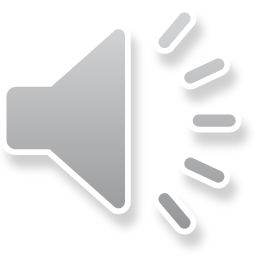 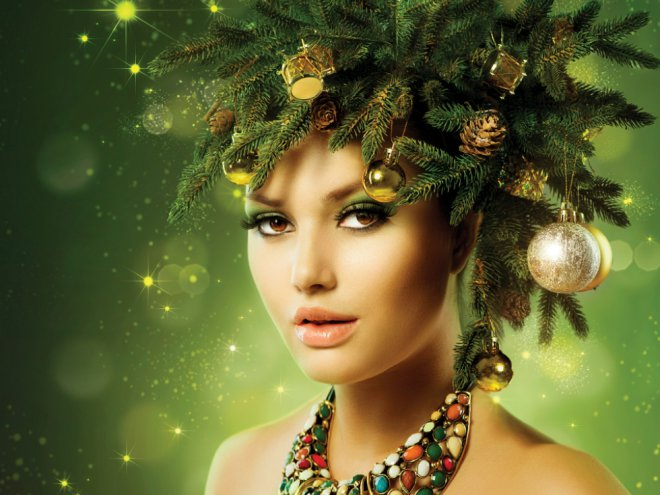 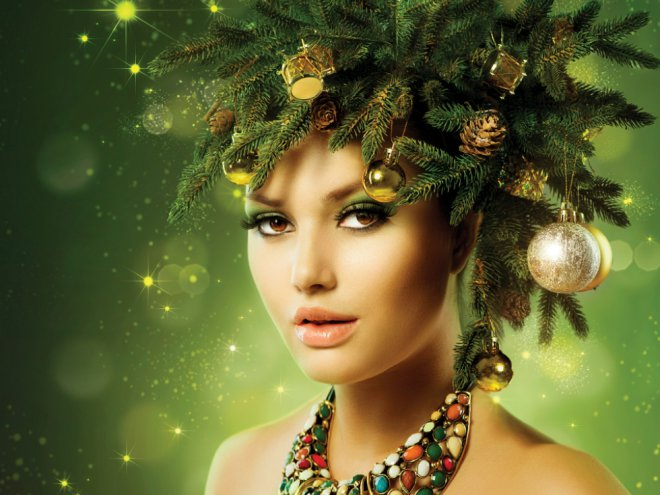 Здравствуйте, ребята!Вы меня узнали?
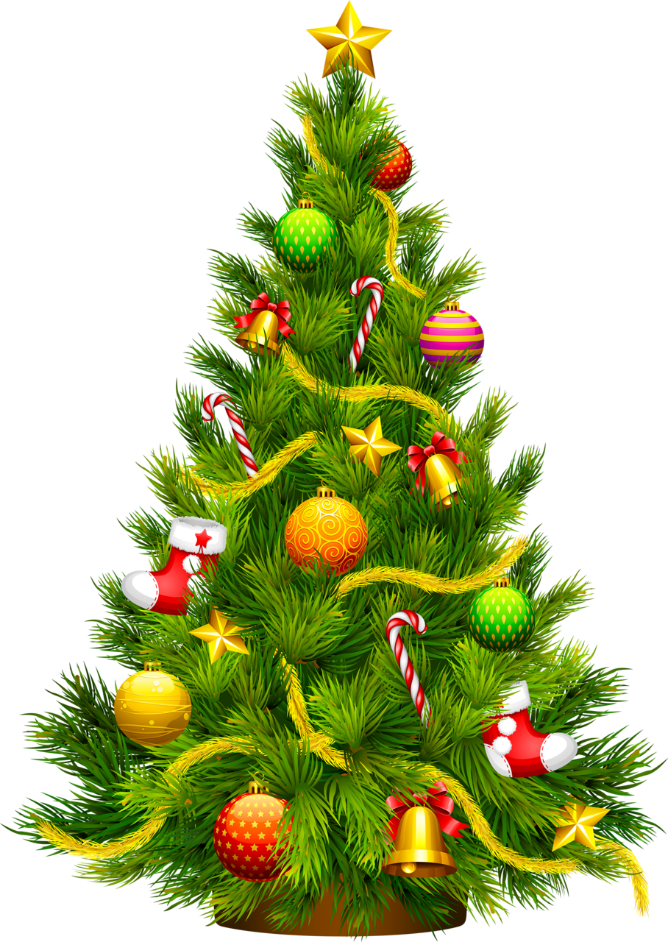 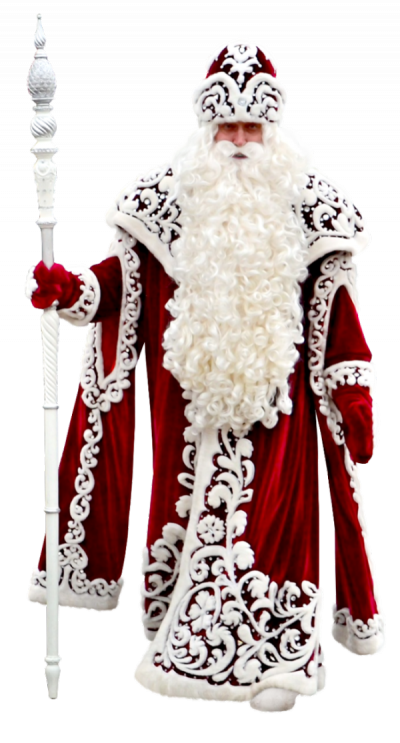 Конечно узнали, ёлочка. Ты тасамая красавица, что Дедушка Мороз прислал Кате, когда она написалаему письмо.
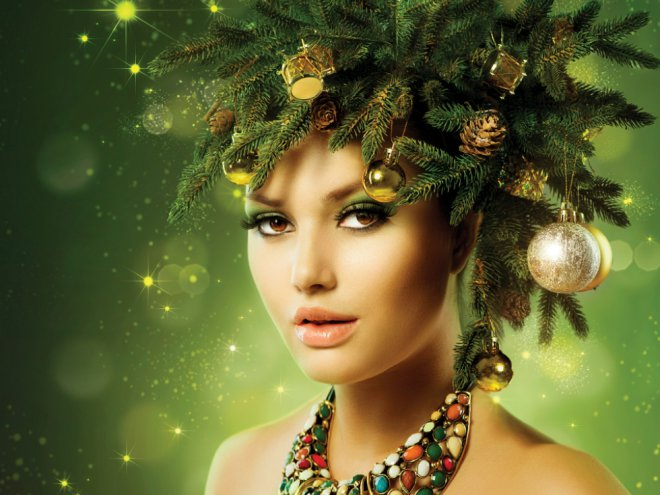 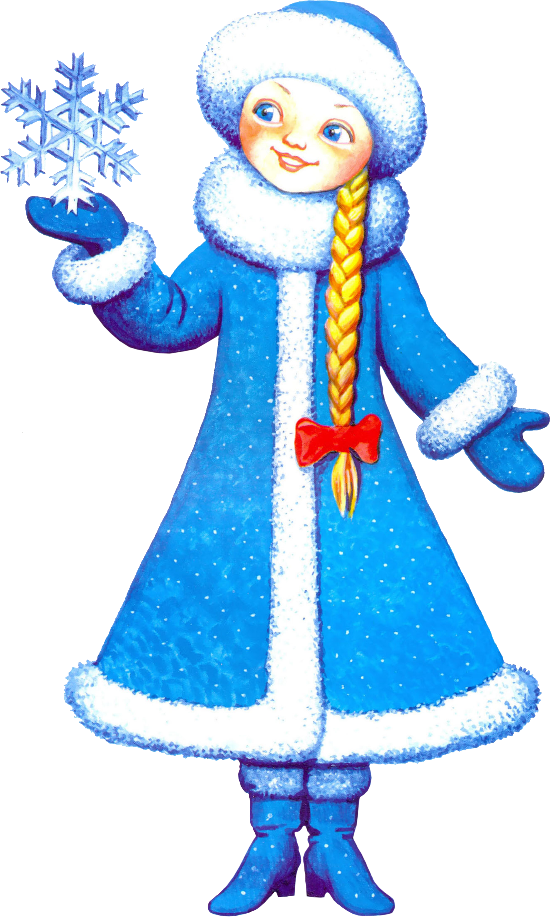 Совершенно верно! Мне очень хорошо было у Кати в гостях, но, новый год уже наступил и мне пора возвращаться к себе в лес.
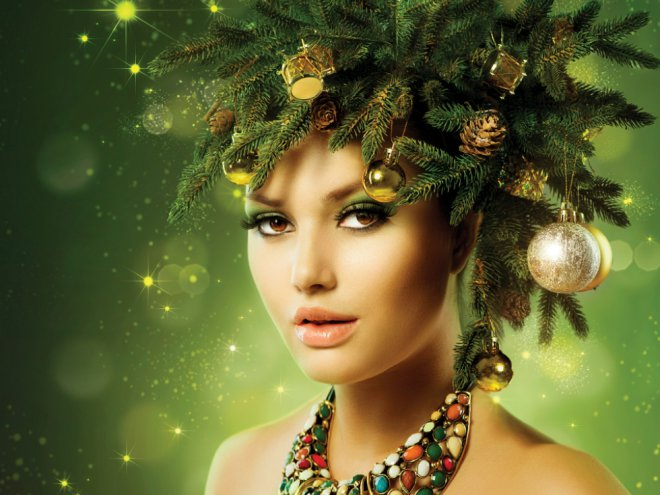 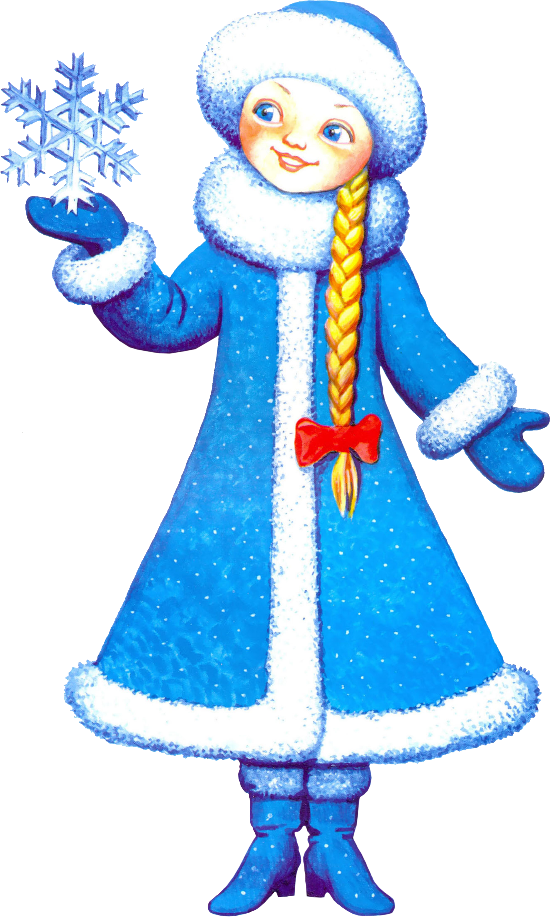 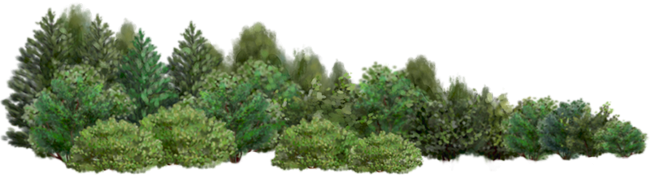 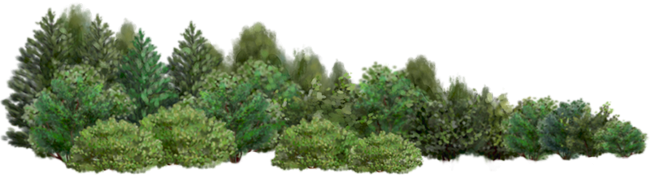 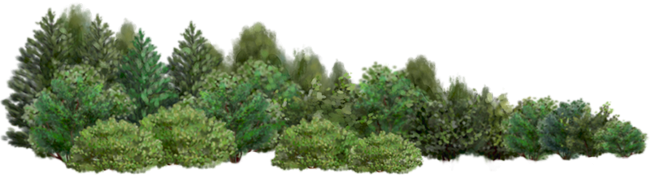 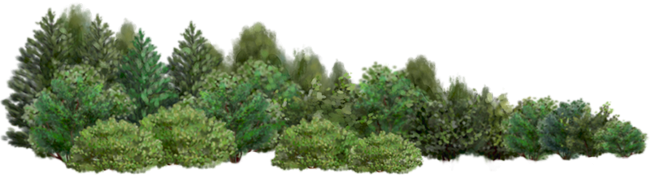 Ой, как жалко!Правда ребята?
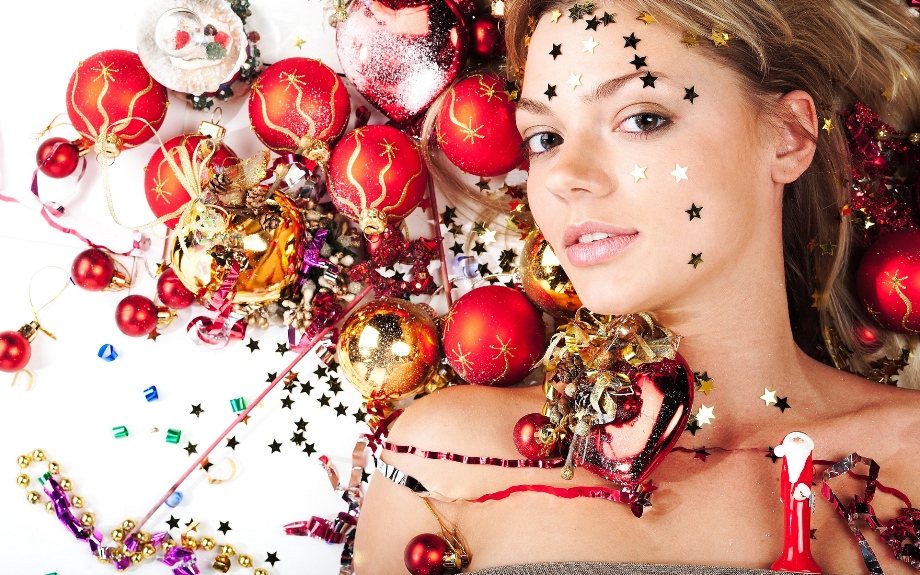 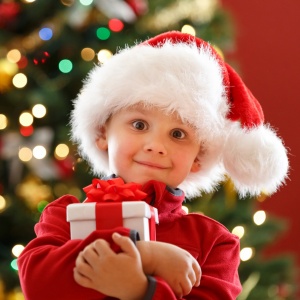 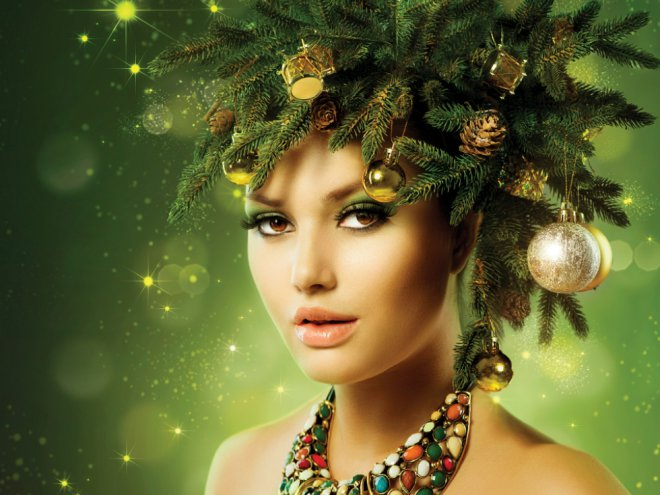 Не грустите! На следующий год я опять к вам в гости приду! А сейчас предлагаю поиграть в весёлую «Ёлочки-пенёчки». Вставайте в хоровод! Как только вы услышите слово «ёлочки» - делаем красивую «пружинку», а как только услышите слово «пенёчки» - присаживаетесь на корточки и обхватываете ноги колени руками. Готовы? Раз! Два! Три! Игру начни!
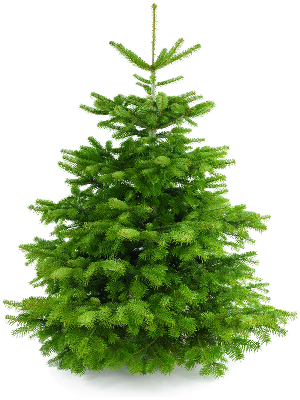 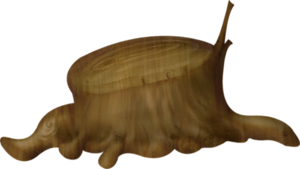 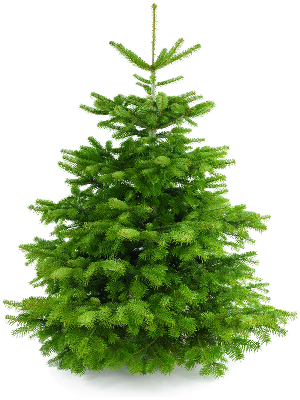 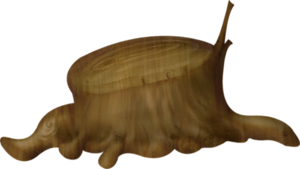 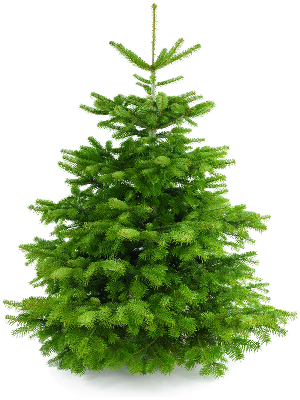 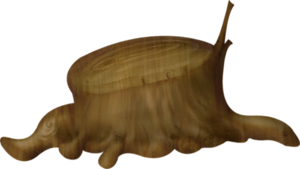 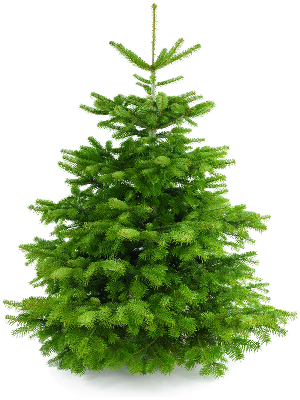 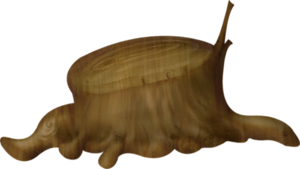 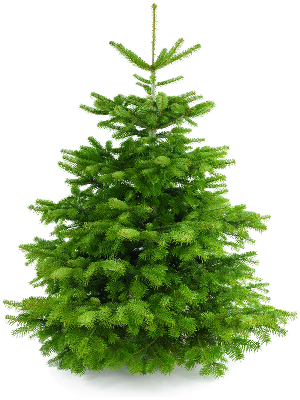 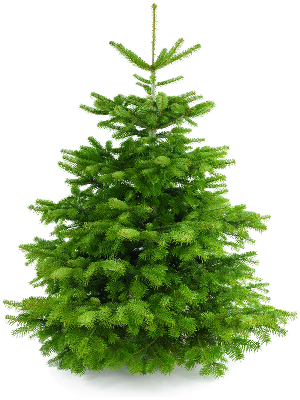 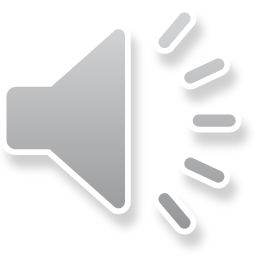 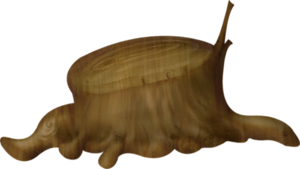 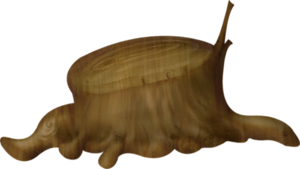 Молодцы, ребята! Присаживайтесь на стульчики! Вот так поиграли! Даже устали немного! Правда, ребята?
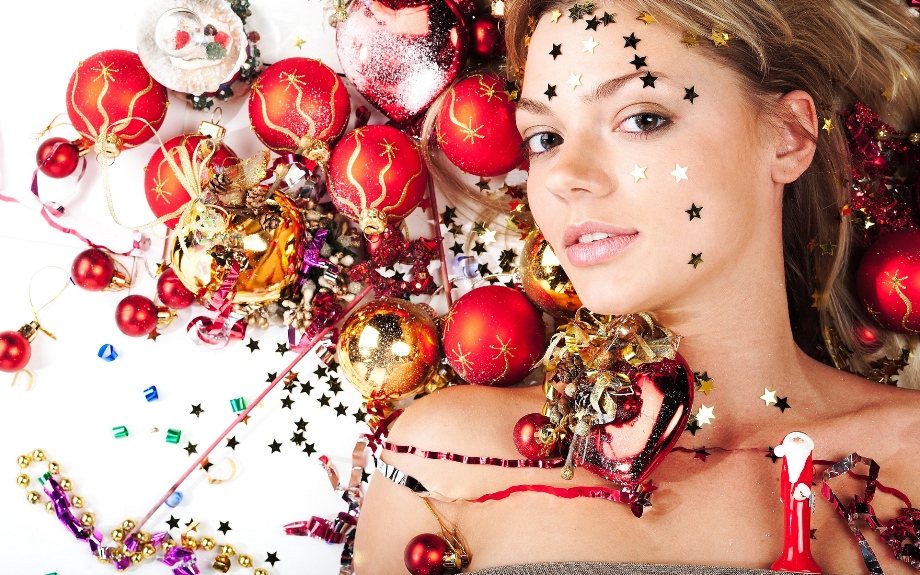 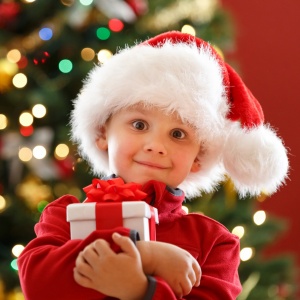 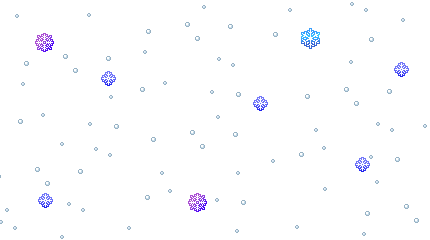 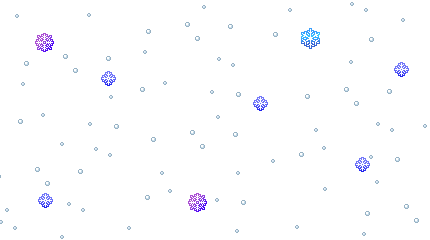 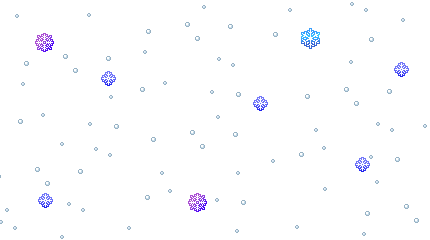 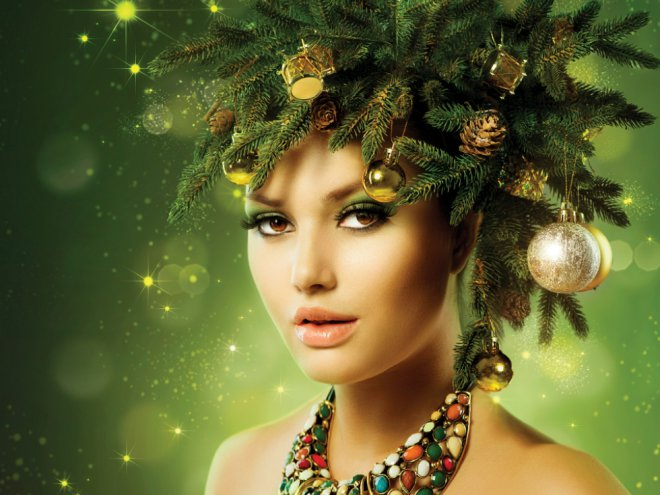 Снег на полях,Лед на водах,Вьюга гуляет.Когда этобывает?(Зимой)
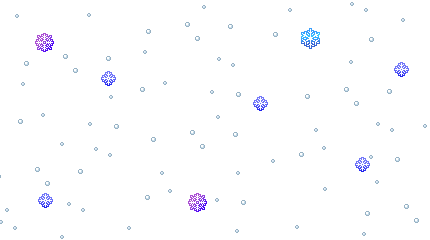 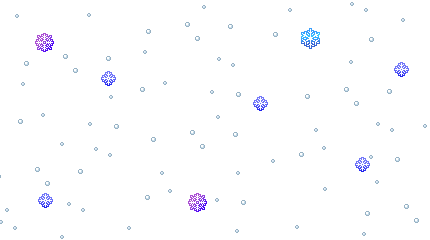 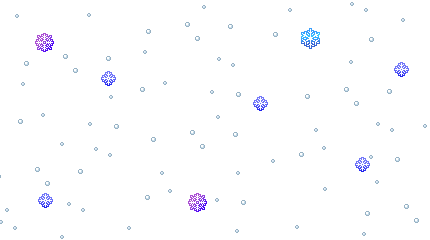 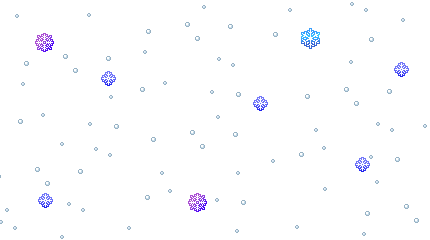 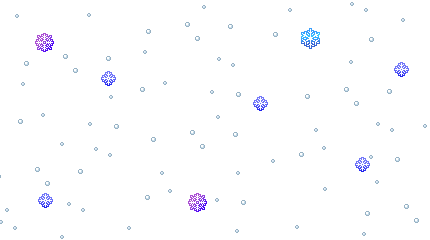 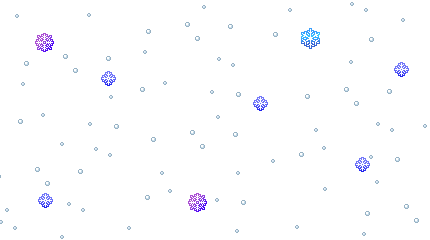 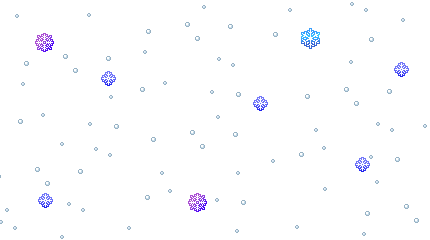 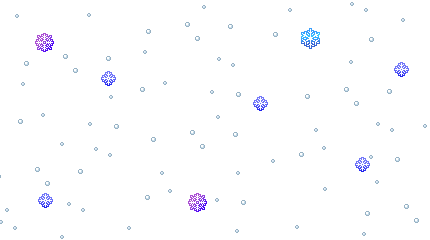 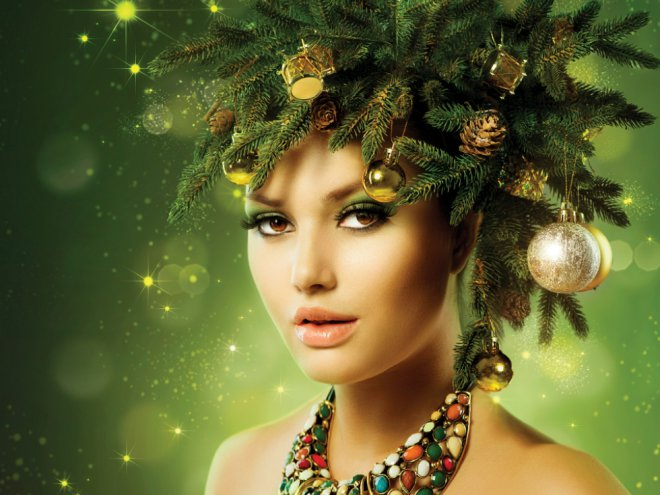 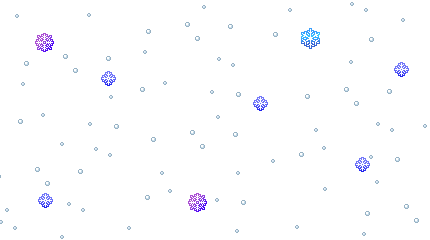 Хлопья белые летят,Тихо падают, кружат.Стало всёкругом бело.Чем дорожки замело?(снегом)
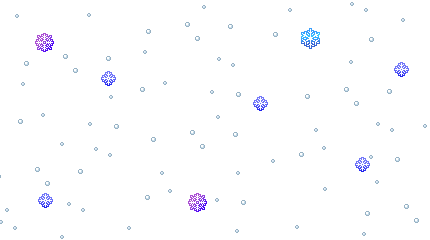 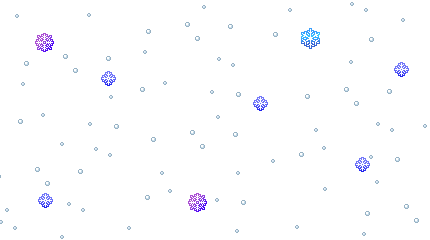 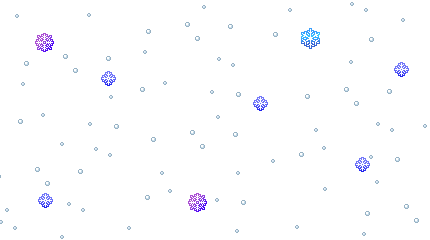 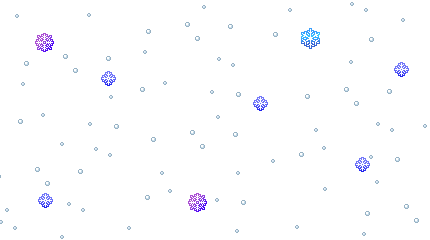 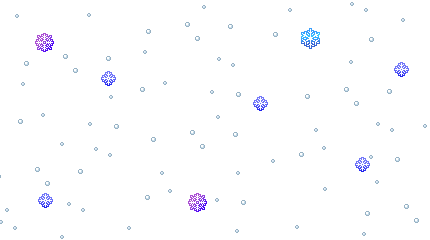 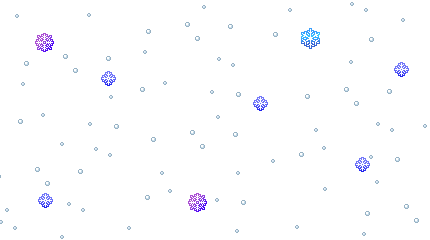 Ребята, а вам нравится снежная зима? А что можно делать со снегом?
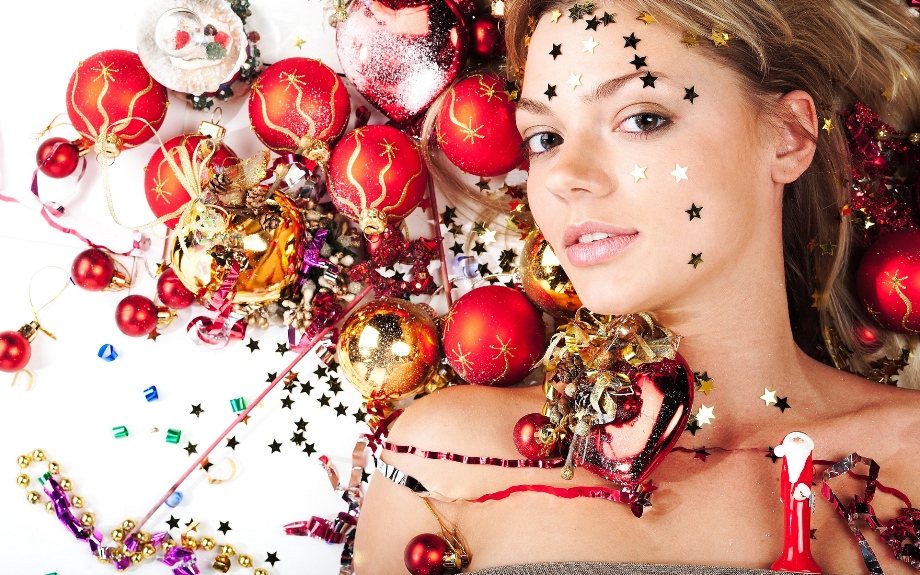 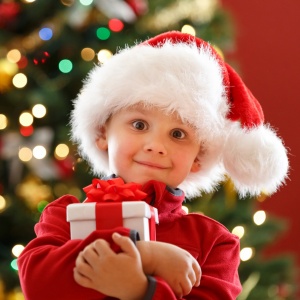 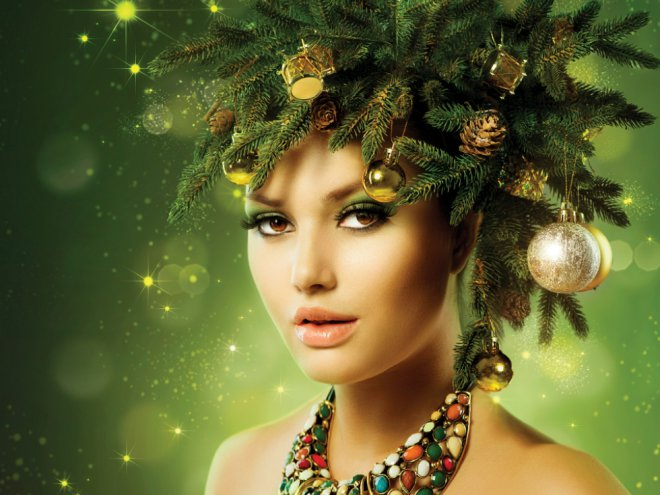 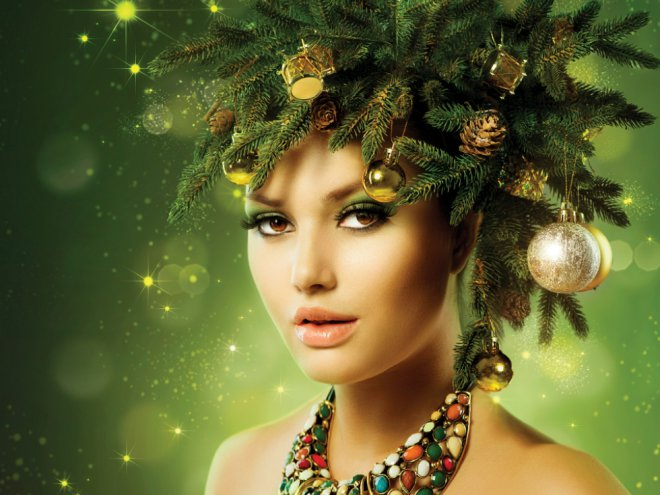 Ребята, вы умеете лепить снеговика?
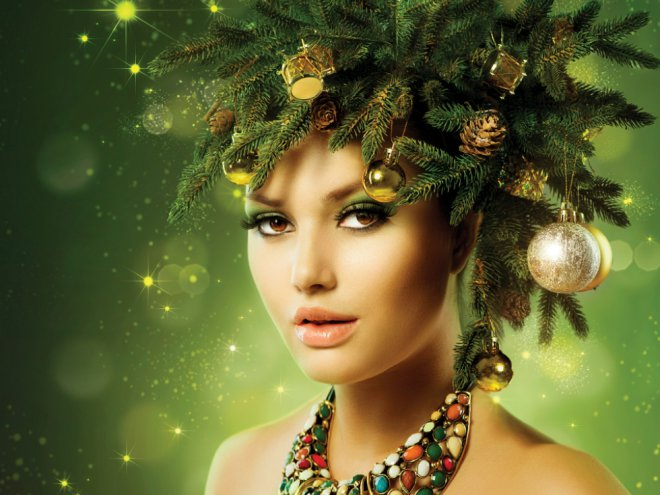 Ну, тогда быстрее слепите его ведь это именно он привел меня к вам в гости из леса, без него мне обратной дороги не найти!
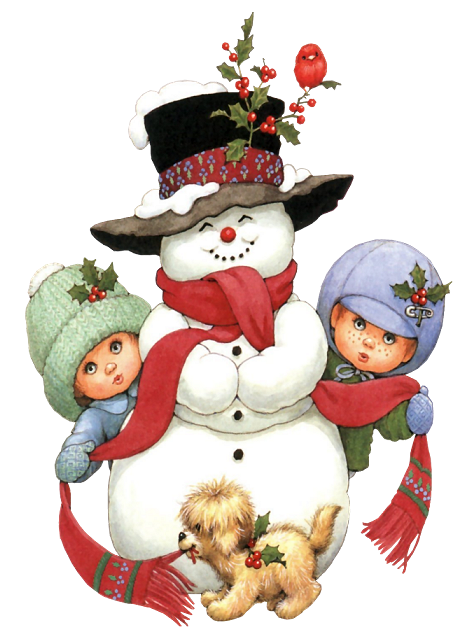 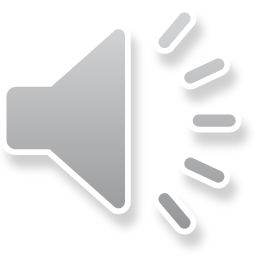 Здравствуйте, друзья! А вот и я!
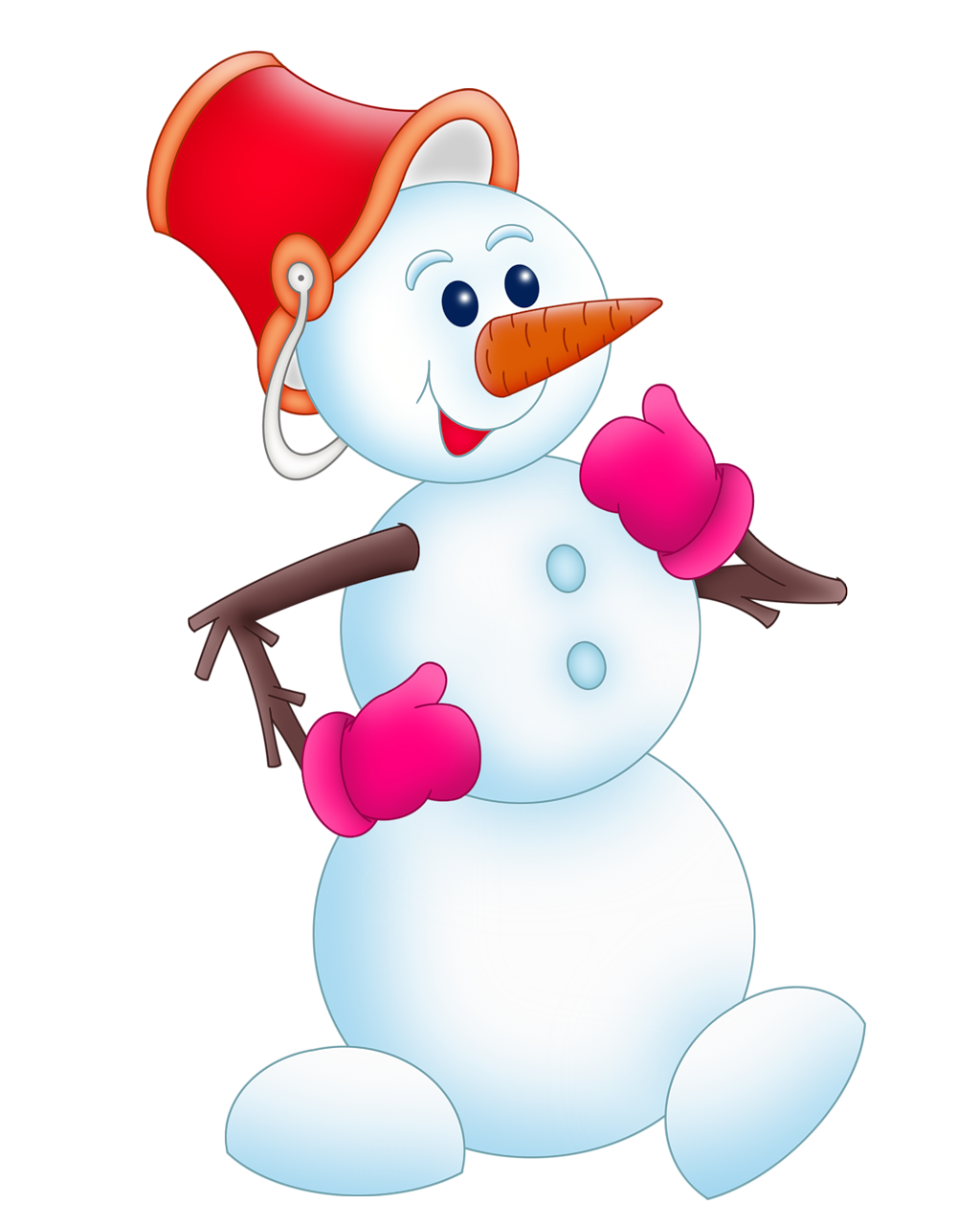 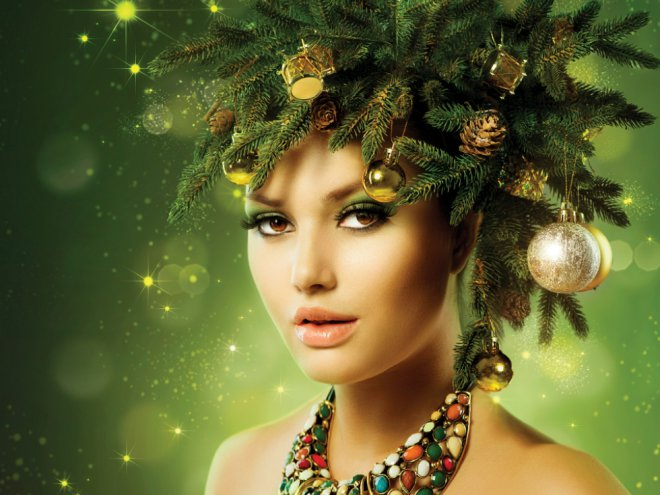 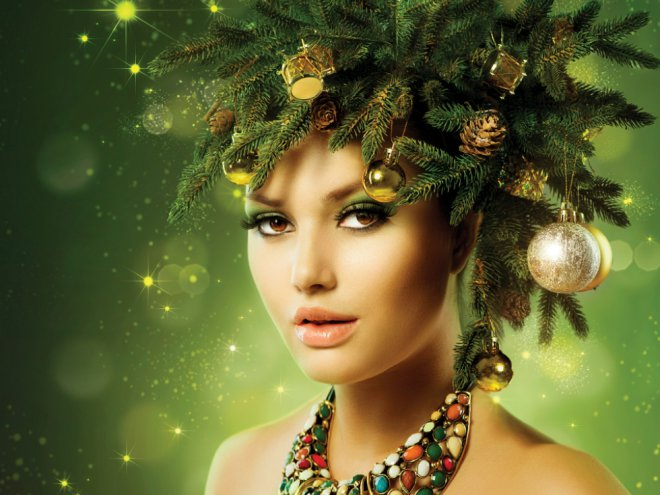 Здравствуй, мой снежный друг!Я так рада тебя видеть! Помоги мне, пожалуйста вернуться в лес!
В лес? А зачем? Разве праздник уже закончился?
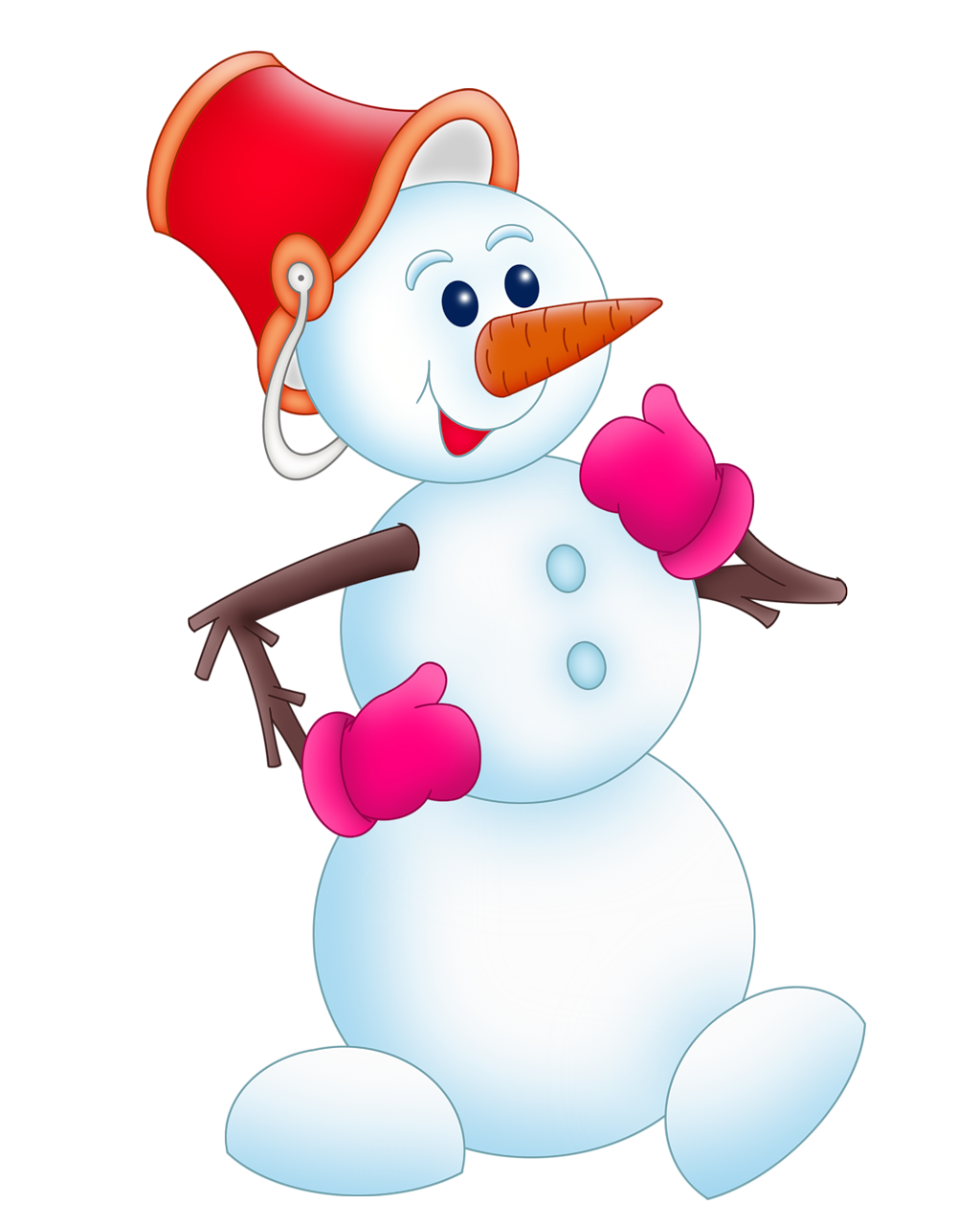 Да, Снеговичок! К сожалению праздник уже наступил. И теперь нам нужно опять приступать к учёбе, а ёлочке возвращаться в лес к Дедушке Морозу.
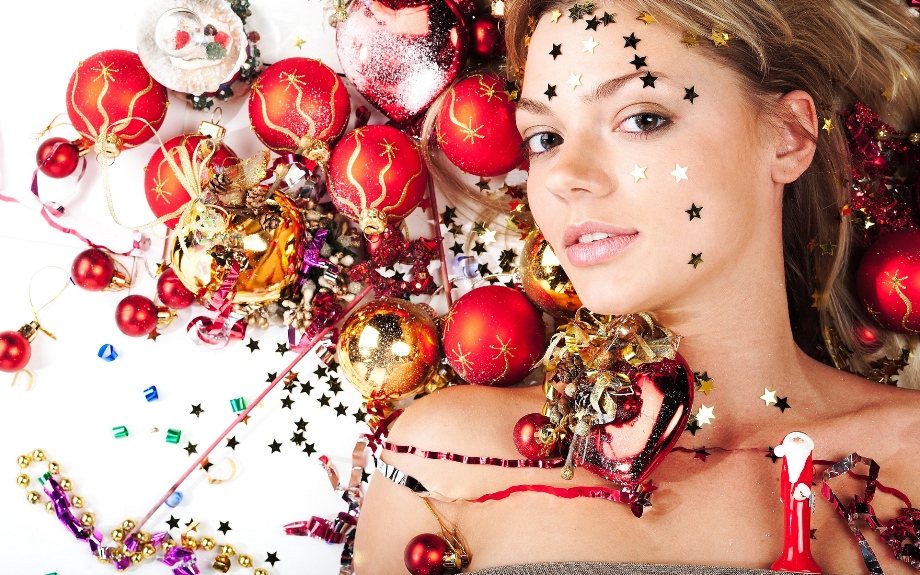 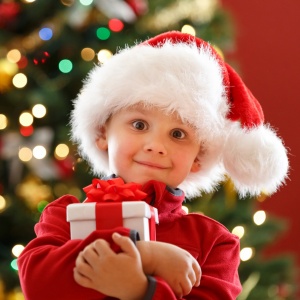 Ой, как жалко! А мне так нравятся слушать песенки про ёлочку, так нравиться водить хоровод у ёлочки!Без этого я буду грустить и таять!
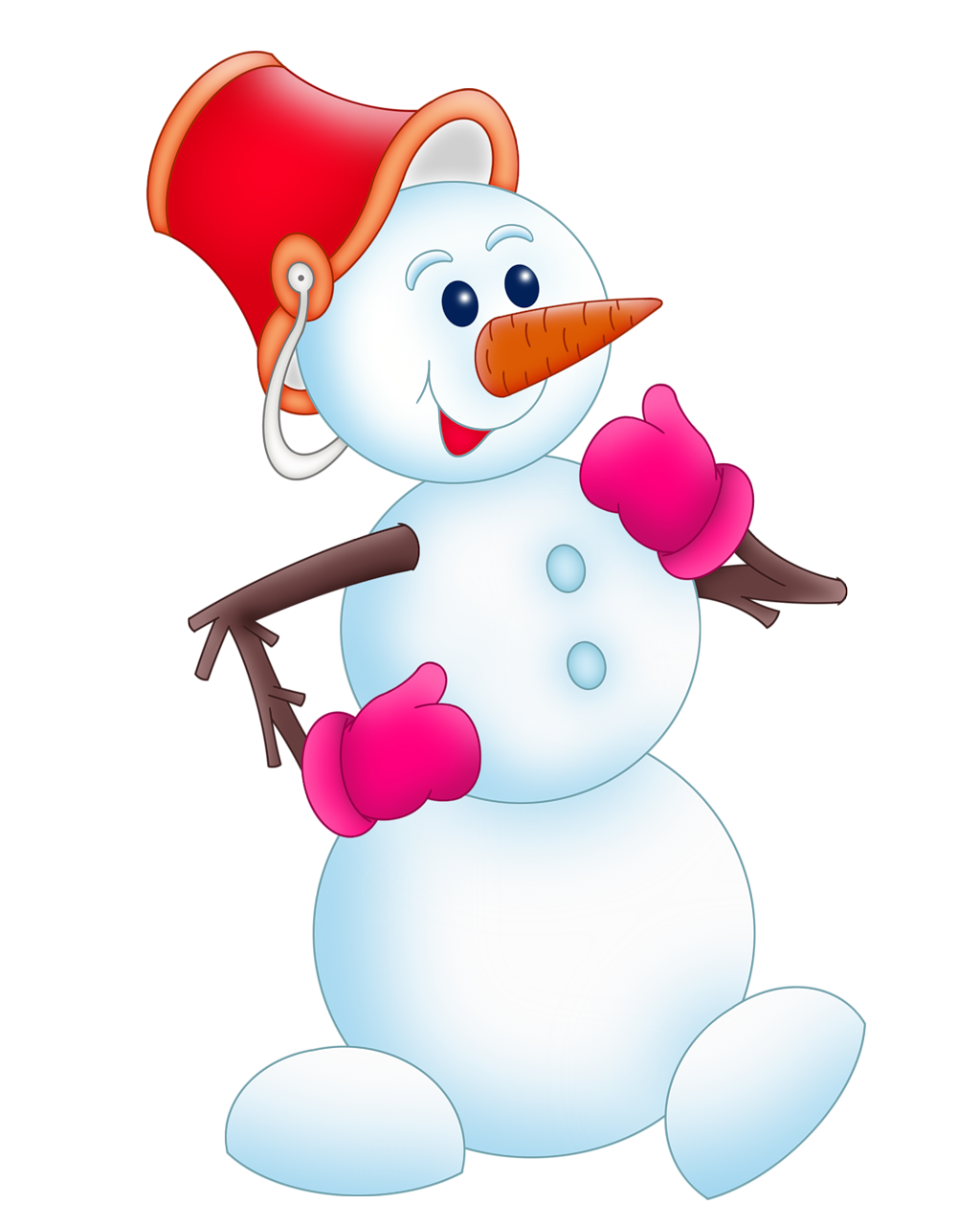 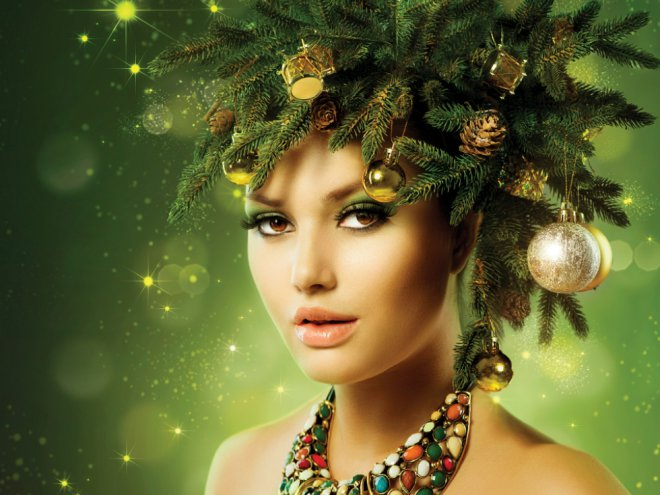 Милый Снеговичок, не надо грустить, а тем более таять! Ребята, беритесь скорее за ручки! Давайте для нашего снеговика споём песенку!
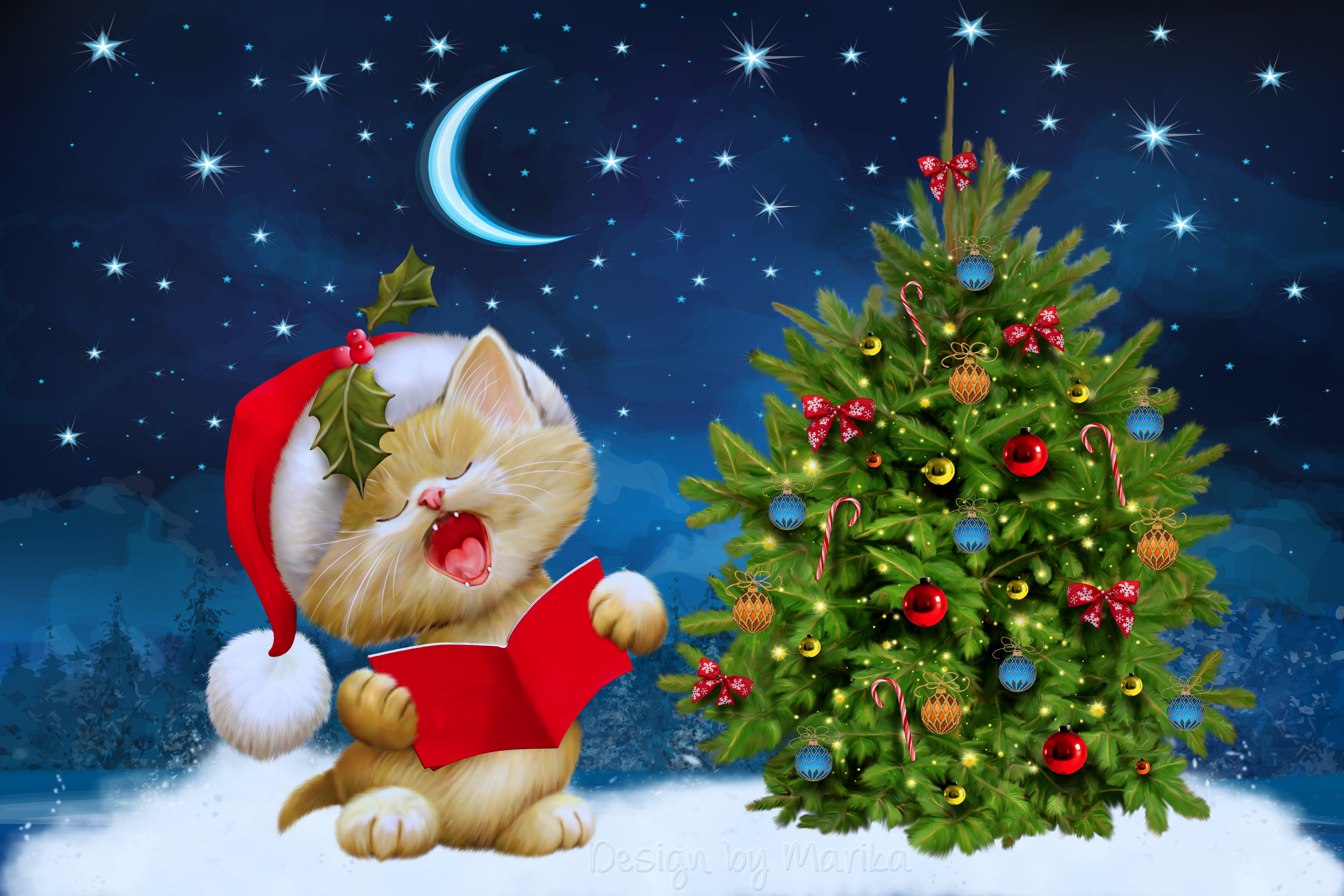 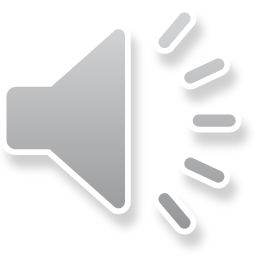 А украшать ёлочку вы умеете, ребята?
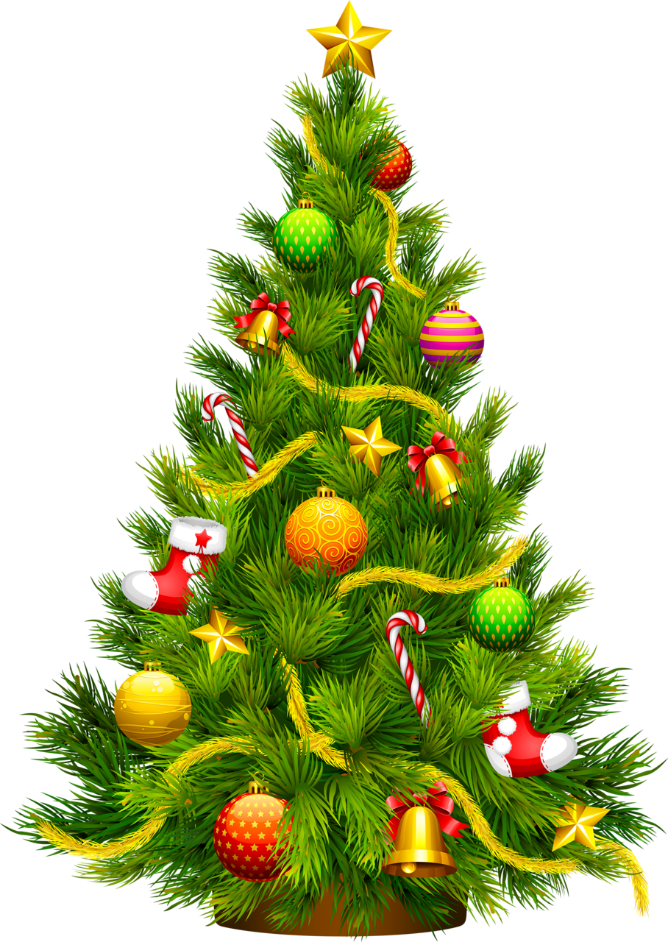 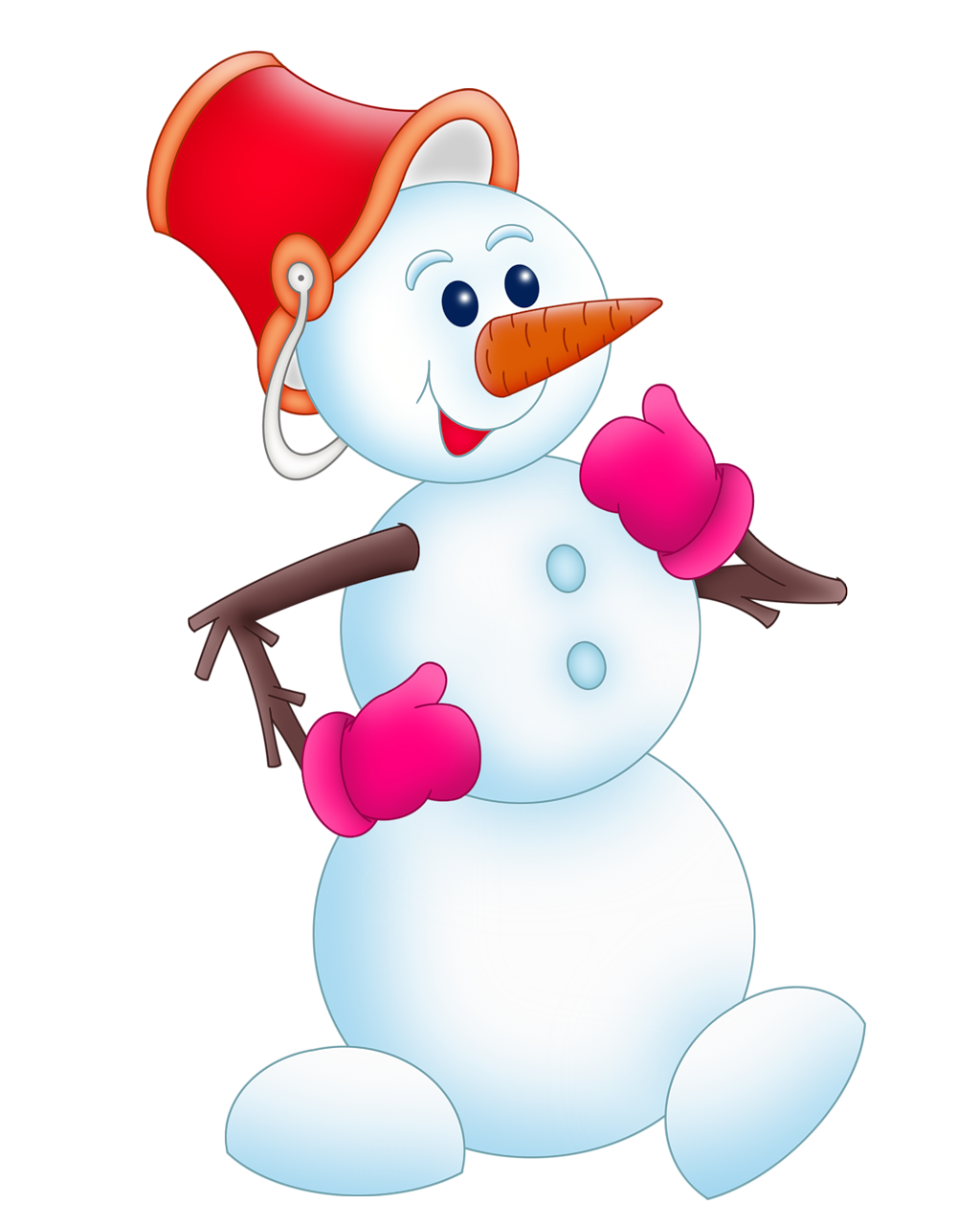 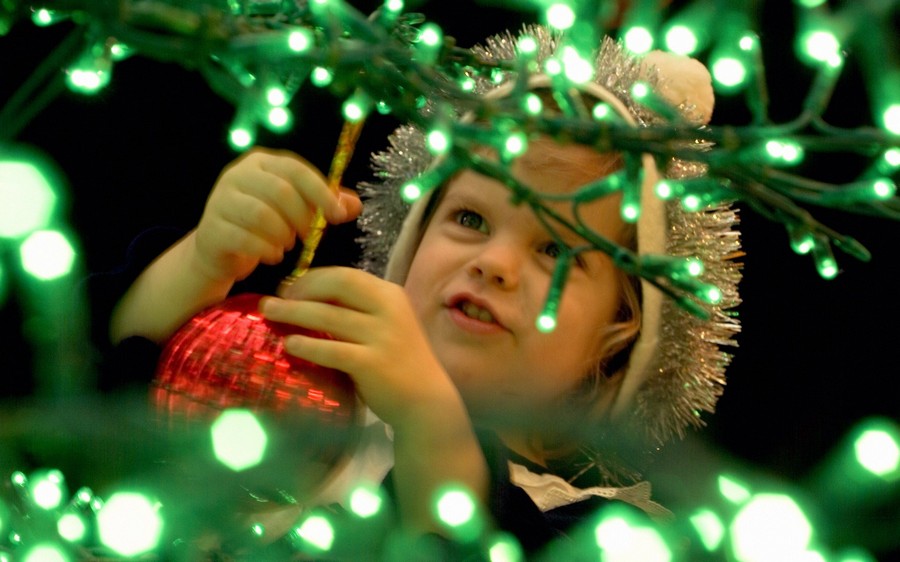 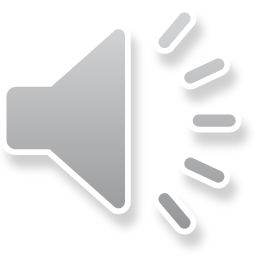 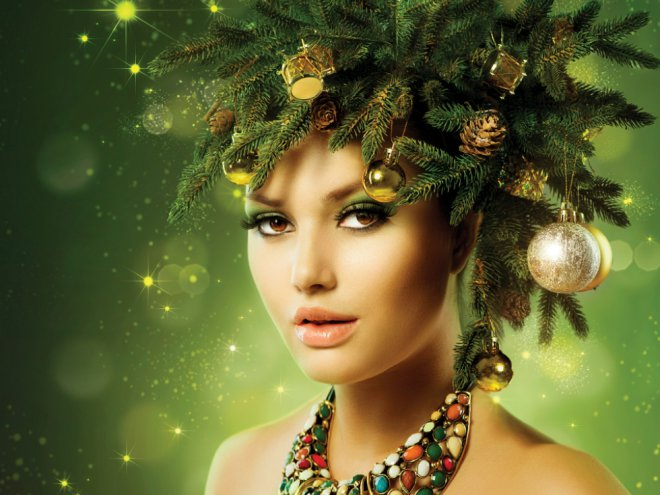 Очень жаль, что праздничный наряд мне надевают только раз в году!
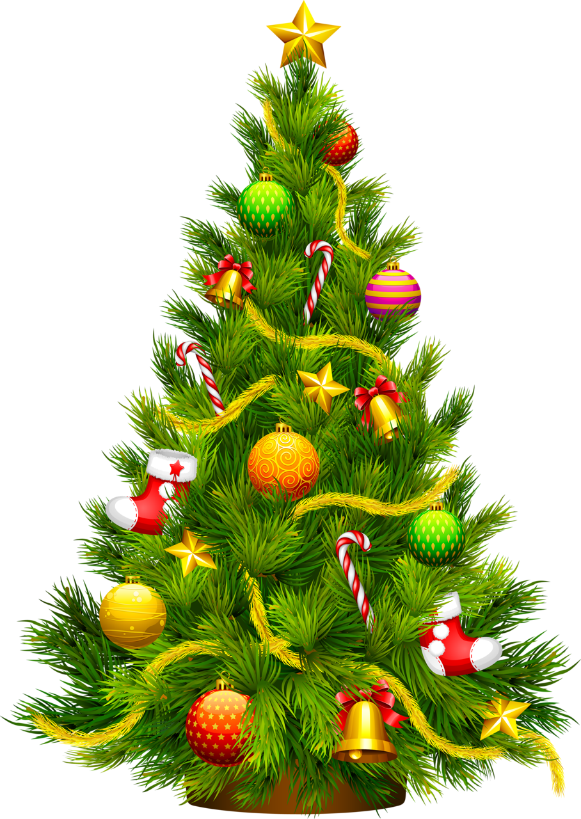 Ну вот, теперь ёлочка загрустила! А к стати, кто знаем почему на Новый год мы украшаем ёлку?
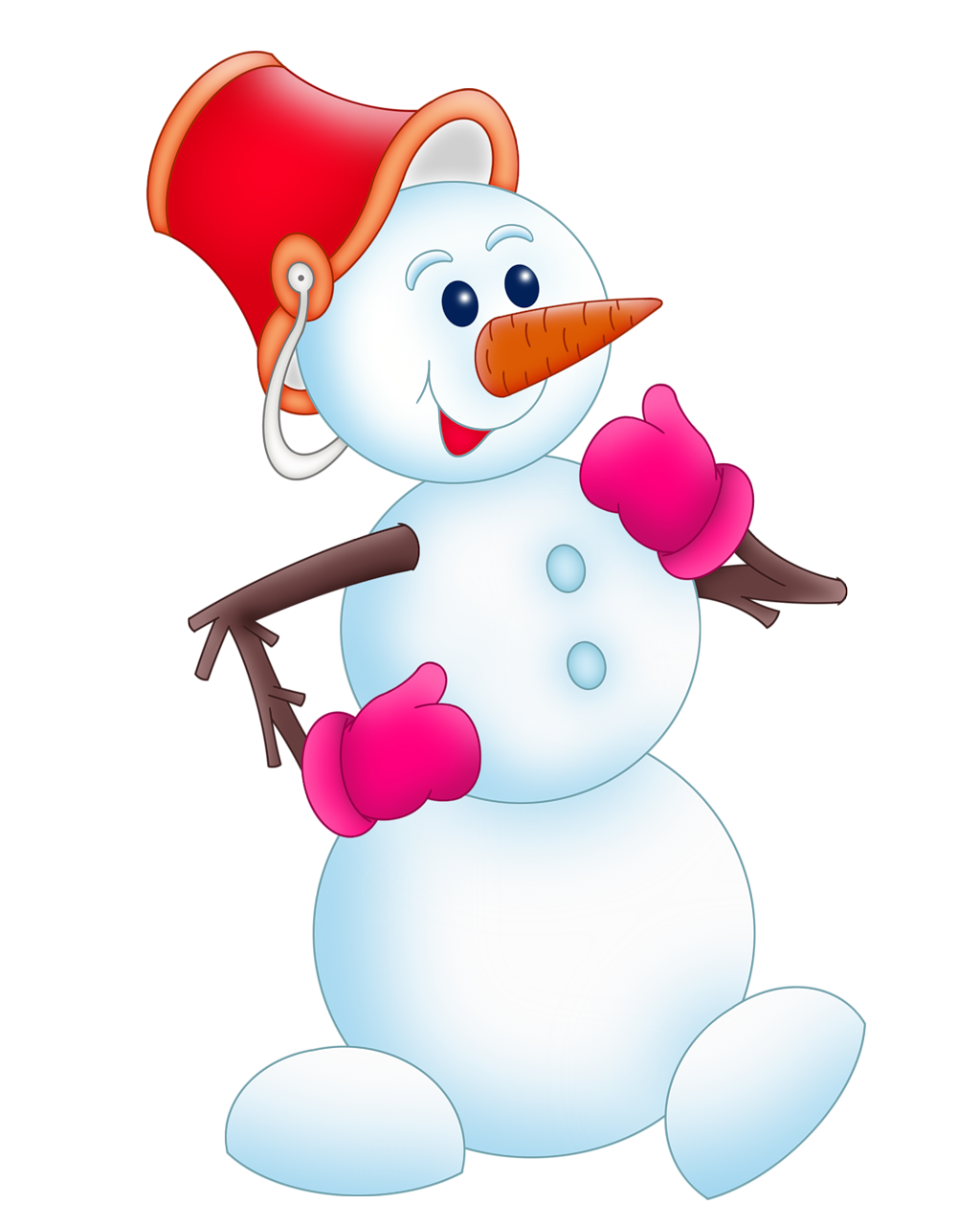 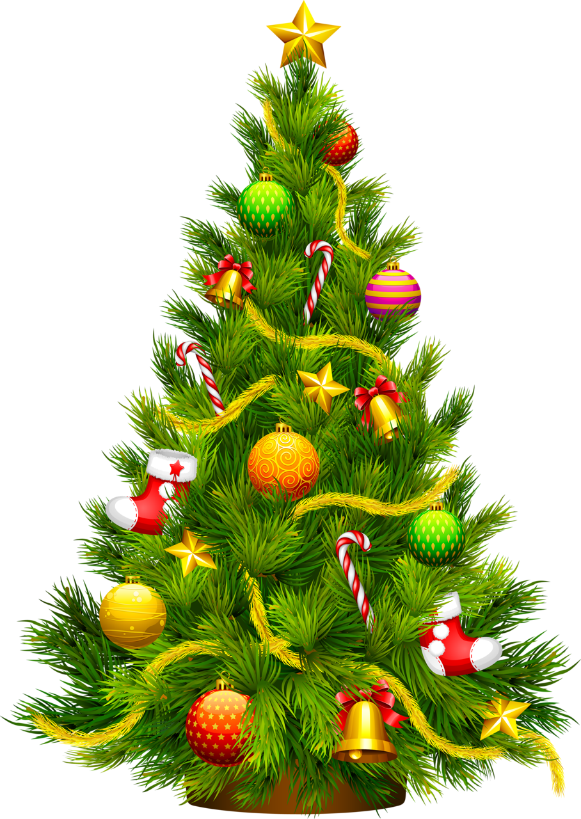 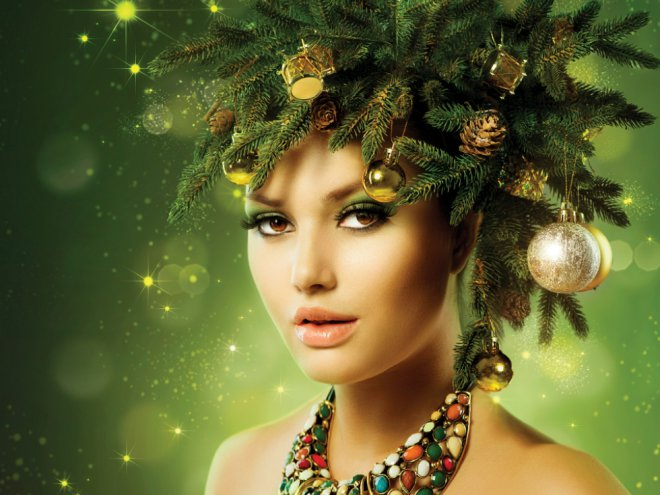 Конечно же я знаю! Обычай наряжать елку очень давний. Древние европейцы подвешивали к зеленым ветвям ели яблоки, яйца, орехи.
Считалось, что наряженные таким образом ветки ели отводили злых духов и нечистую силу.
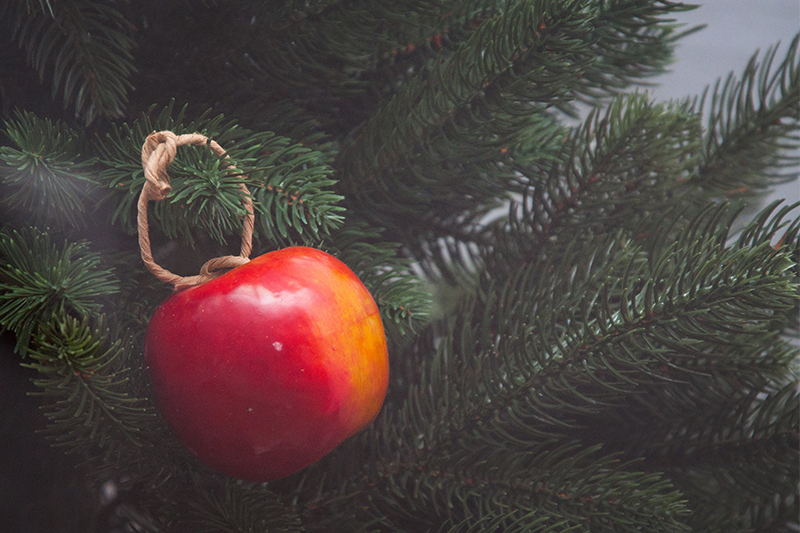 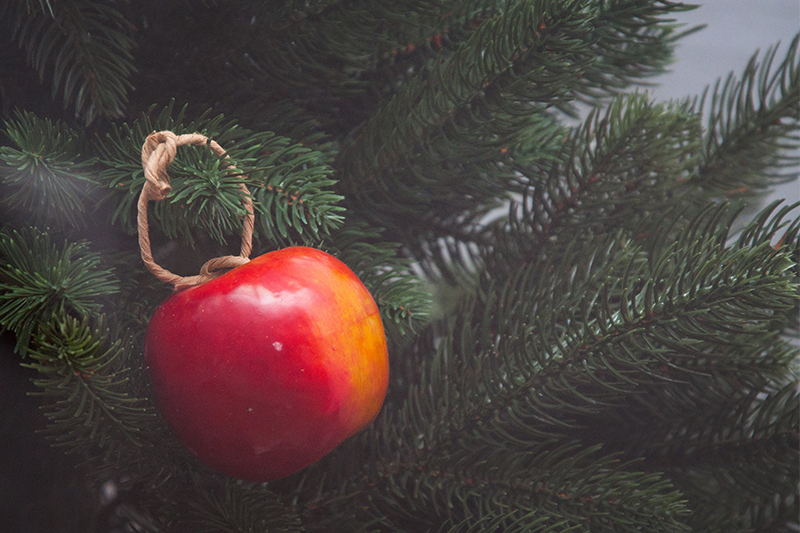 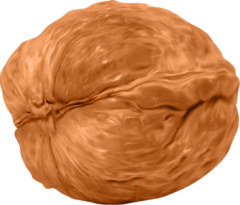 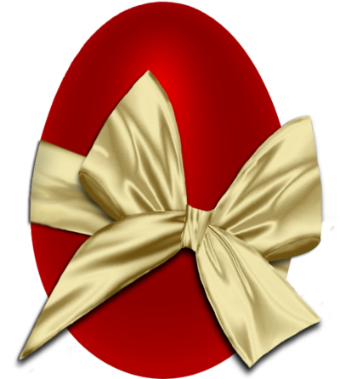 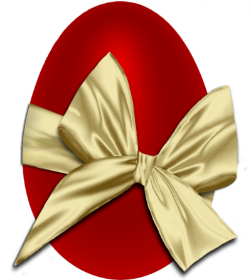 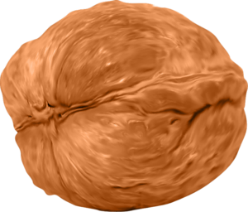 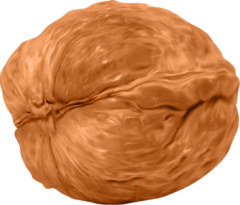 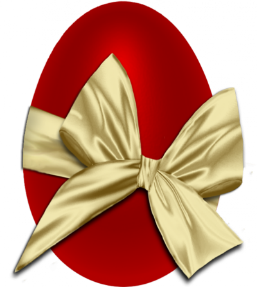 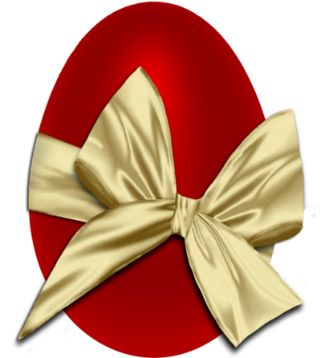 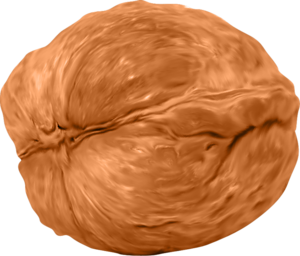 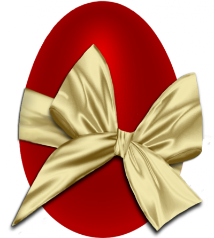 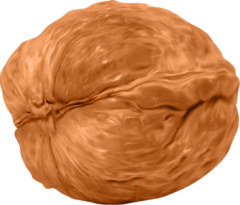 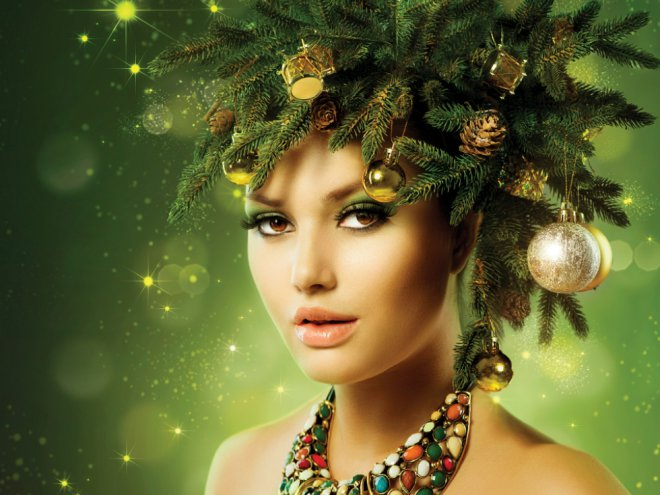 В настоящее время ёлки украшают игрушками.
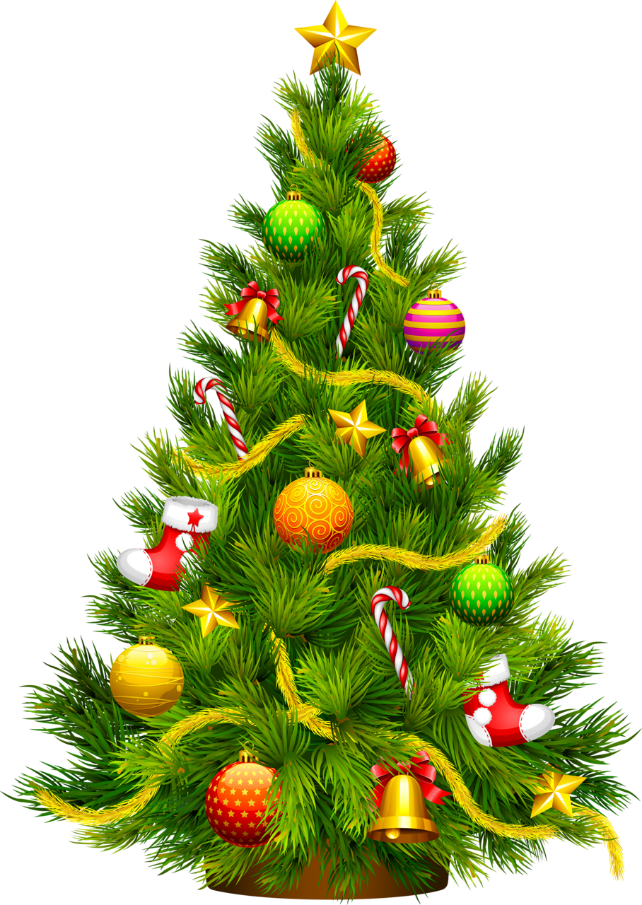 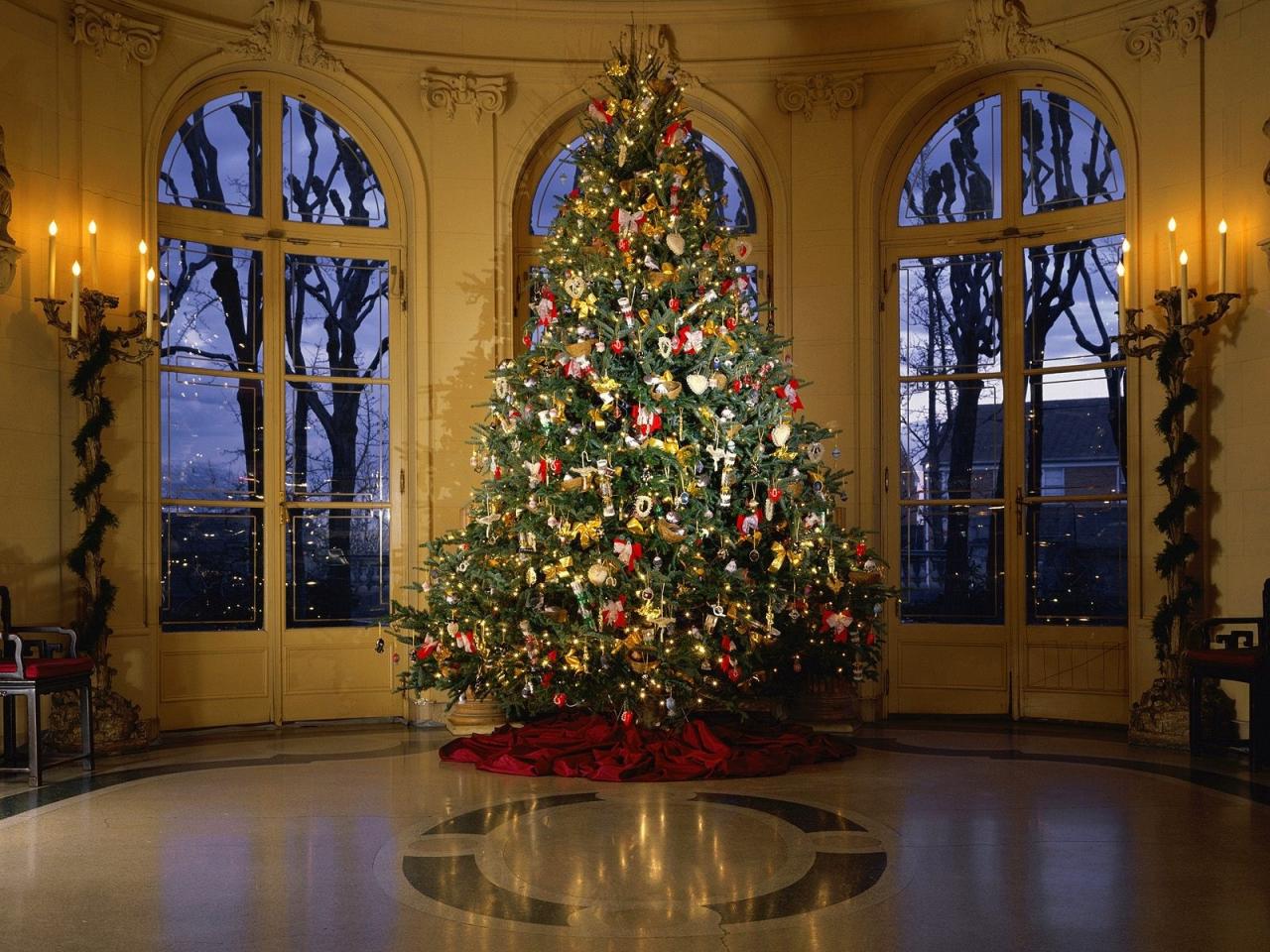 Много-много лет назад, этот обряд проник в богатые особняки, где жили прекрасные принцессы.
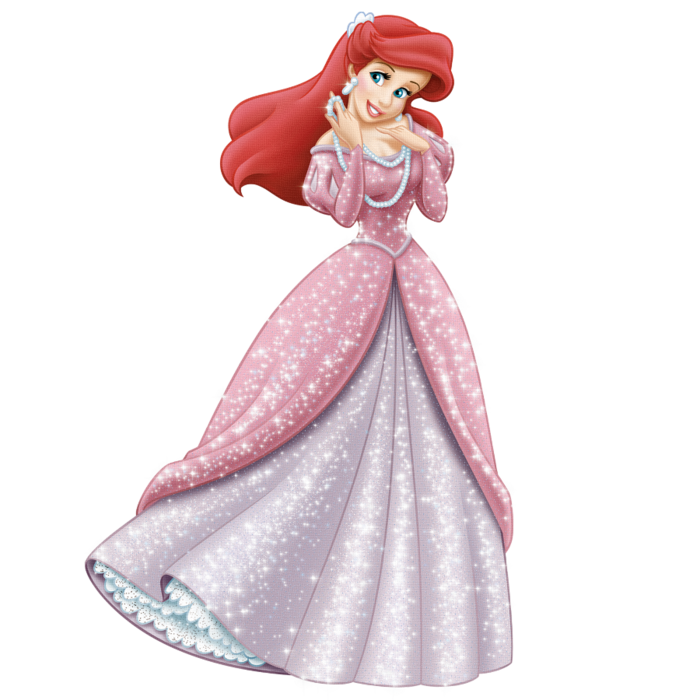 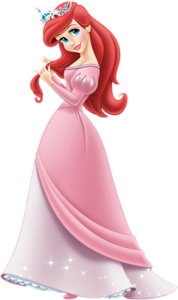 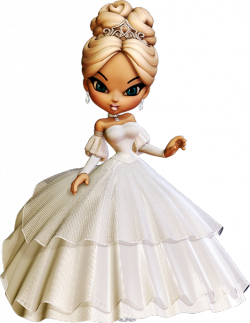 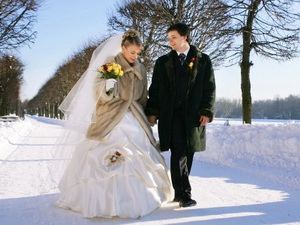 Вырастая, принцессы выходили замуж за иноземных принцев и приносили немецкий зимний обычай в другие страны Европы. Там уже стали ёлочку наряжать по другому!
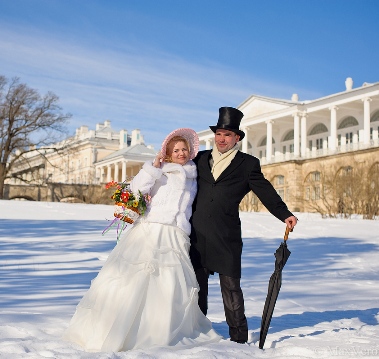 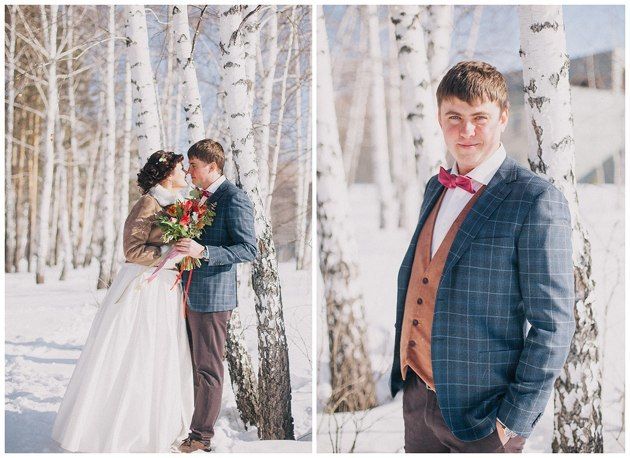 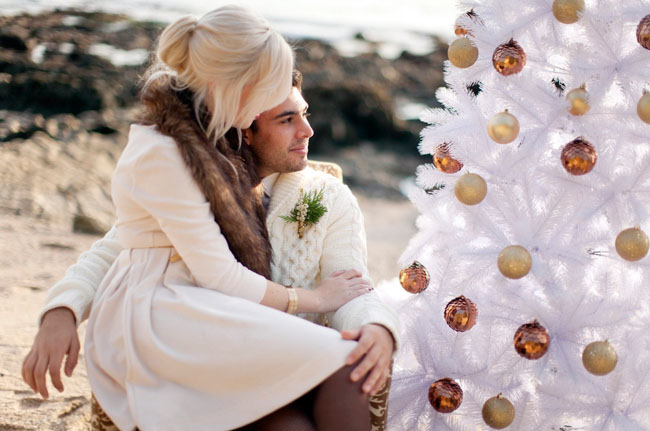 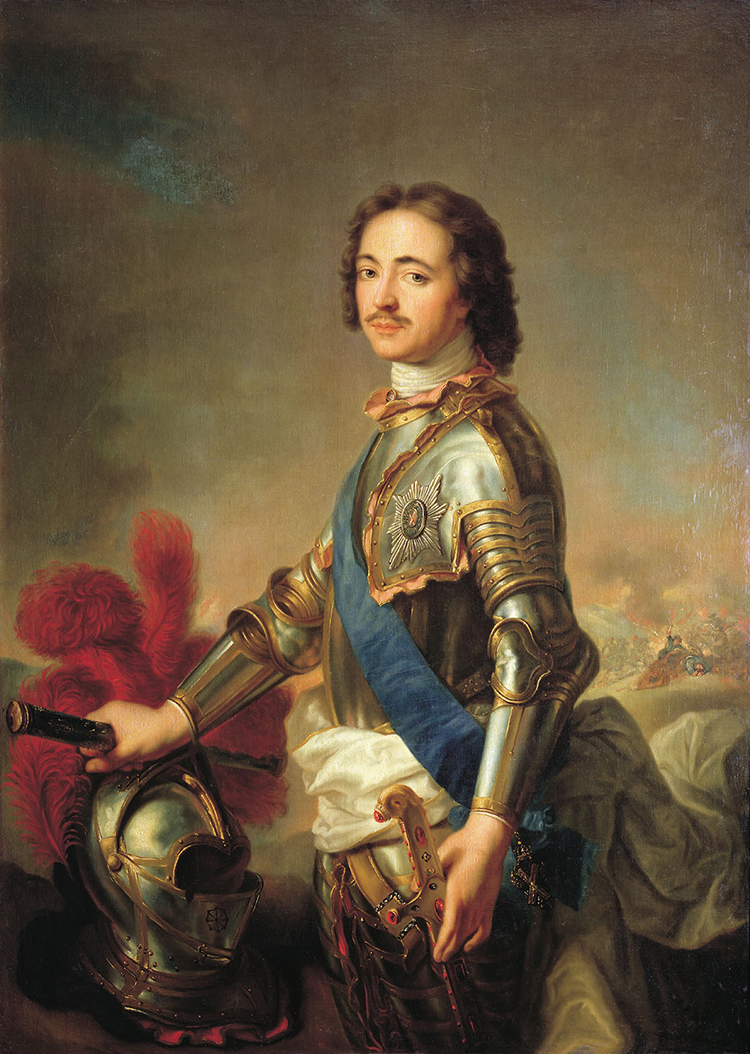 В нашу страну его привёзцарь Пётр 1.
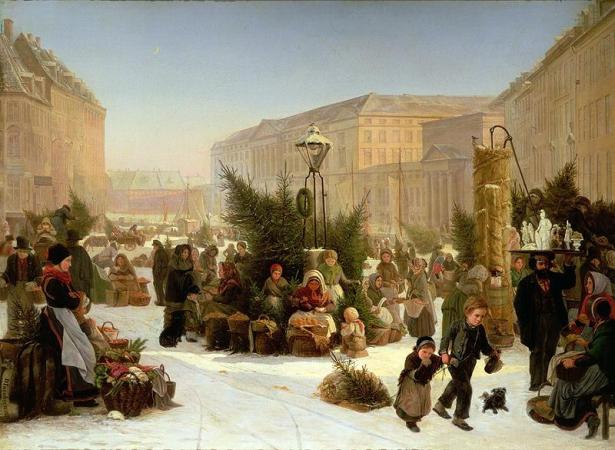 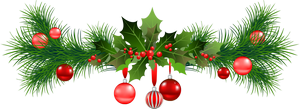 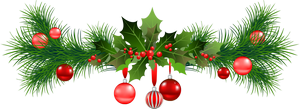 Но этот обычай долго не приживался в России. И только с 1935 года ёлочку в России стали наряжать официально, стали делать для неё украшениях на фабриках игрушек, сочинять весёлые хороводные песни!
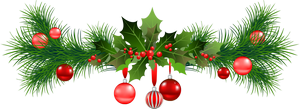 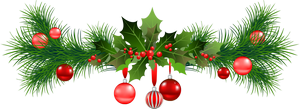 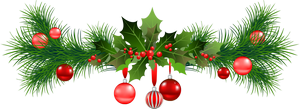 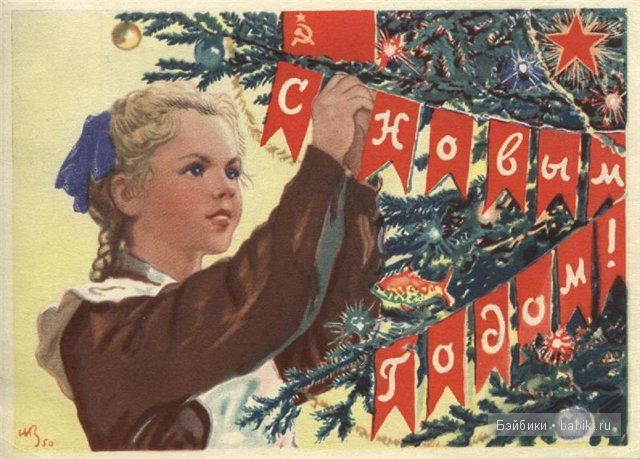 Ребята, мне кажется самое время сейчас спеть песенку «Ёлочка, ёлочка, заблести огнями»!
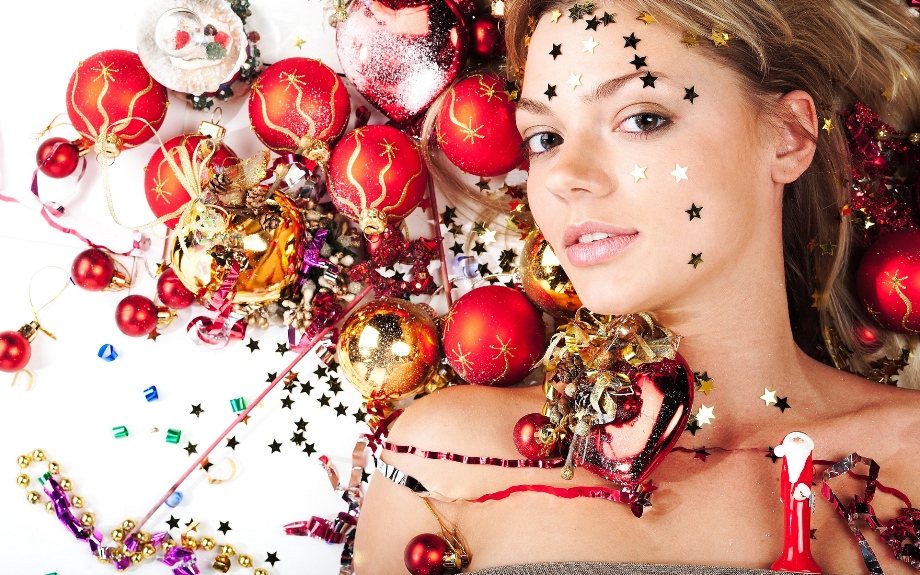 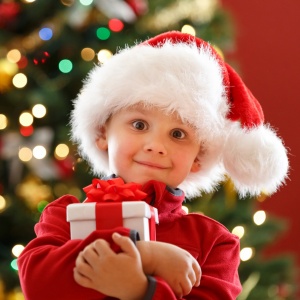 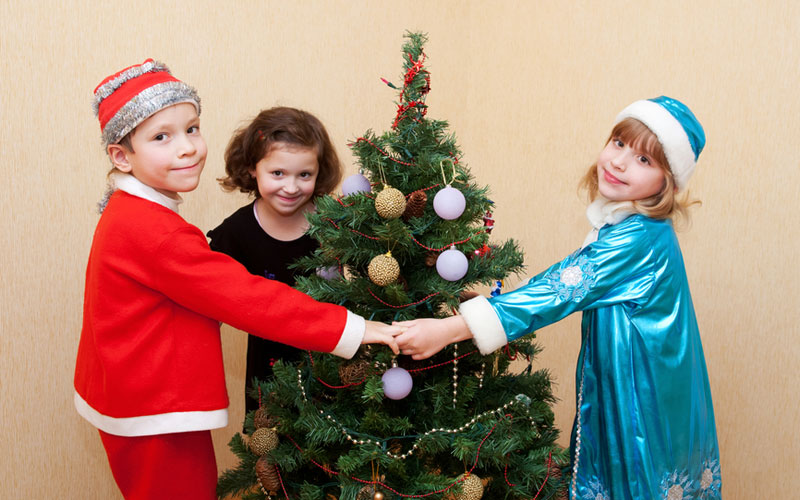 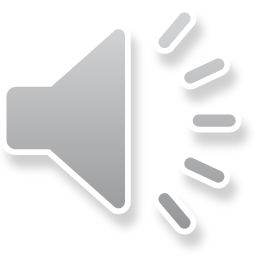 Я так и знала! Я так и чувствовала! Посмотрите! Так! Так! Так! И тут живая! Вы в каком веке живёте? Уже давным-давно всем известно, что ёлочки должны жить в лесу! Что нельзя их из леса забирать!
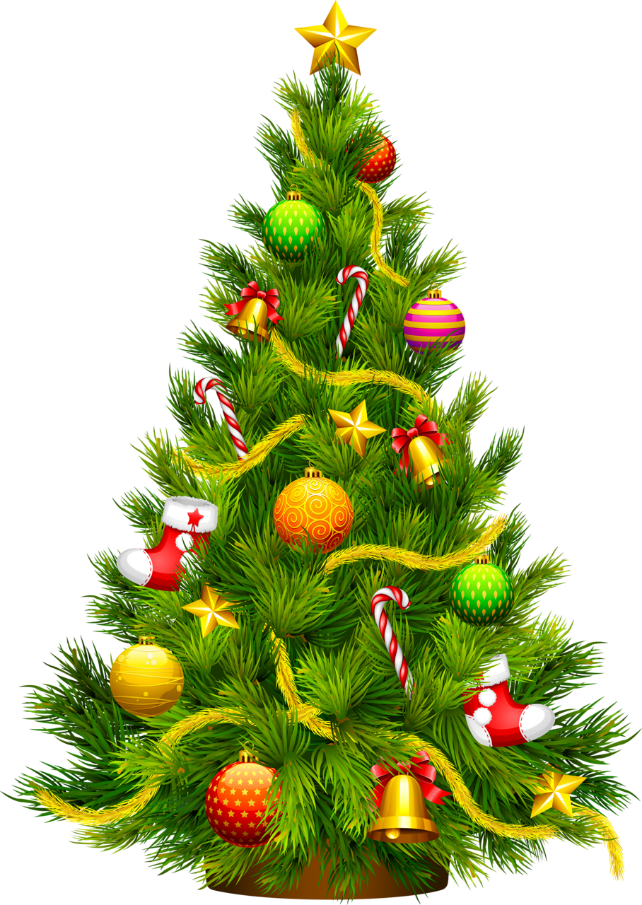 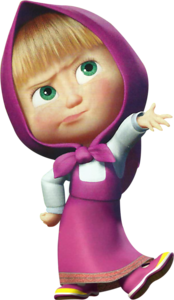 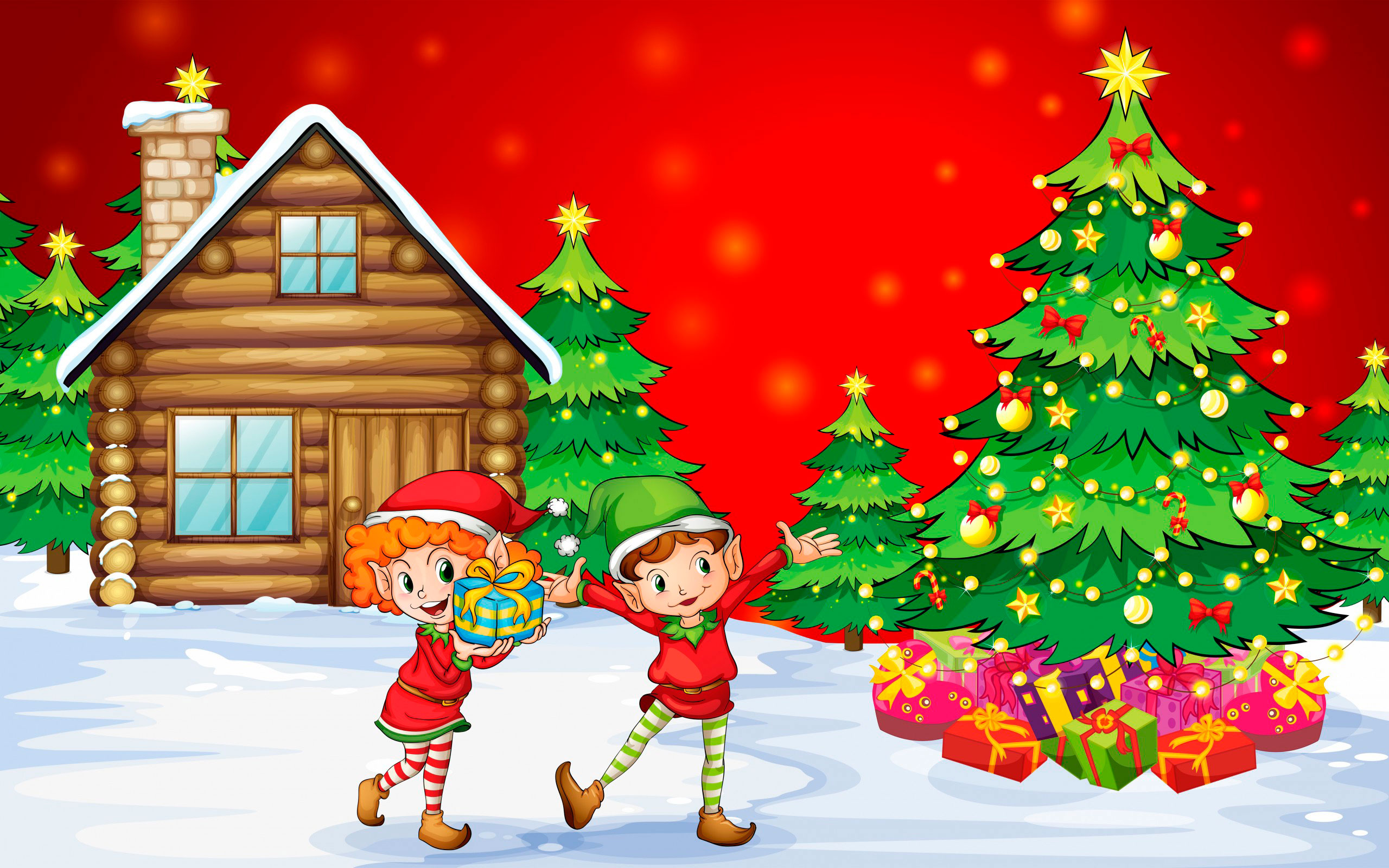 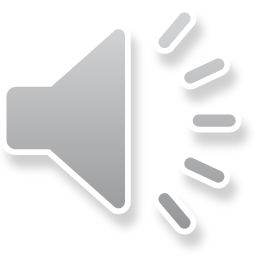 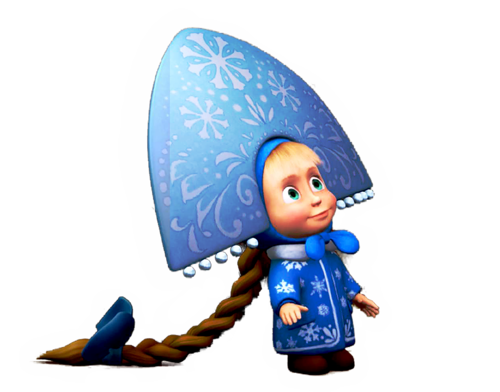 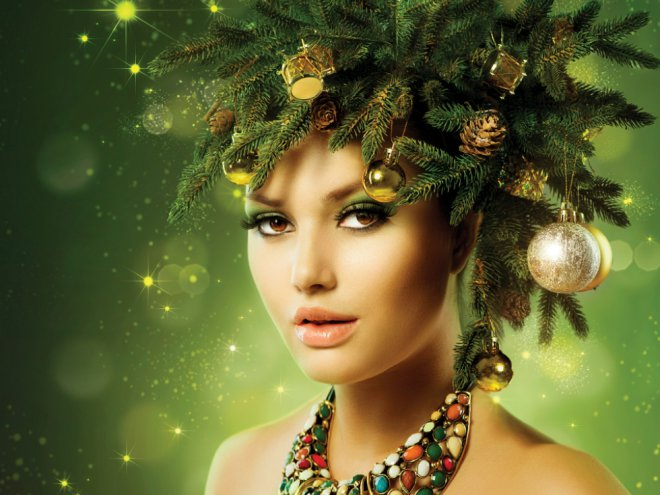 Здравствуй,моя милая,несчастнаяёлочка!
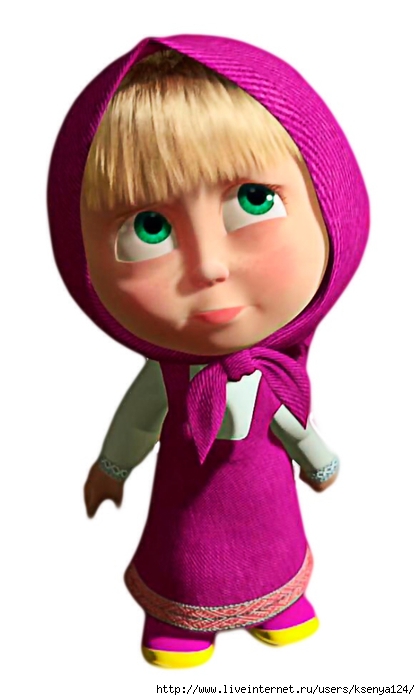 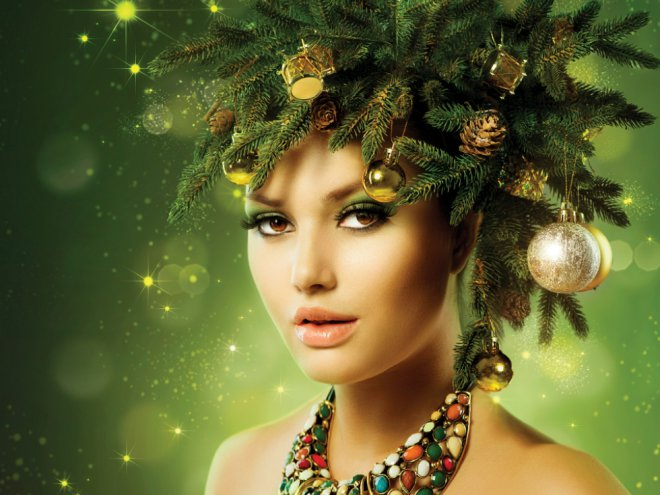 Почему это я несчастная!? Я счастливая и красивая!
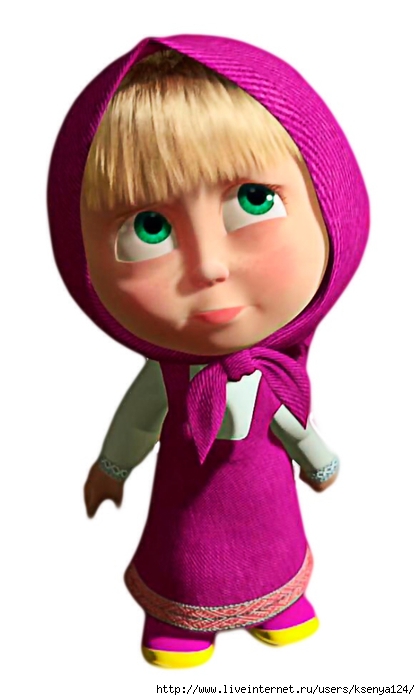 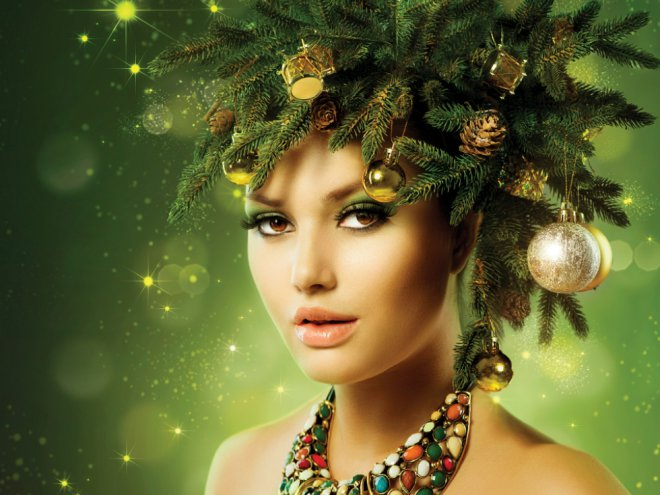 Это пока! А вот неделя пройдёт, вторая пролетит и всё – иголочки пожелтеют, настроение испортится и будешь ты плакать, как… Я!
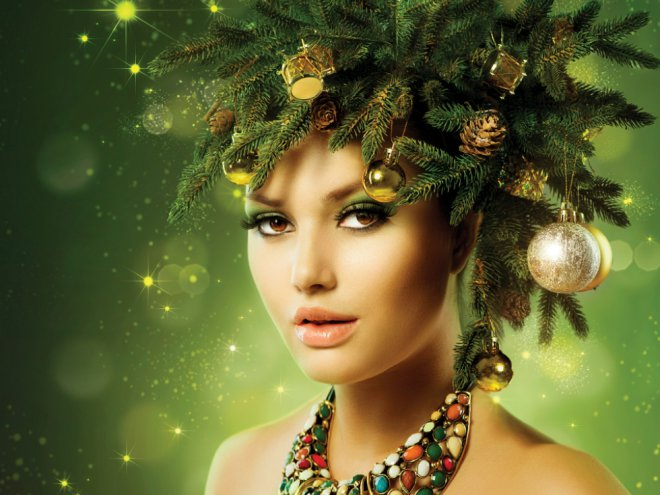 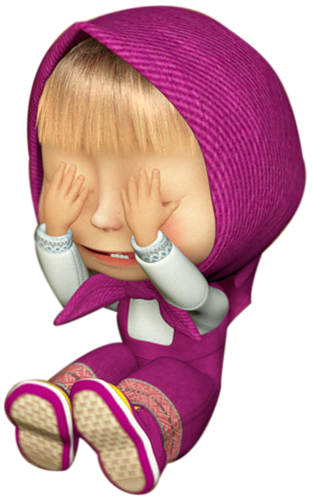 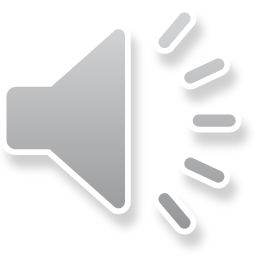 И вообще уже очень много фабрик производит замечательные ёлки, ели, сосны. Их практически нельзя отличить от настоящих!
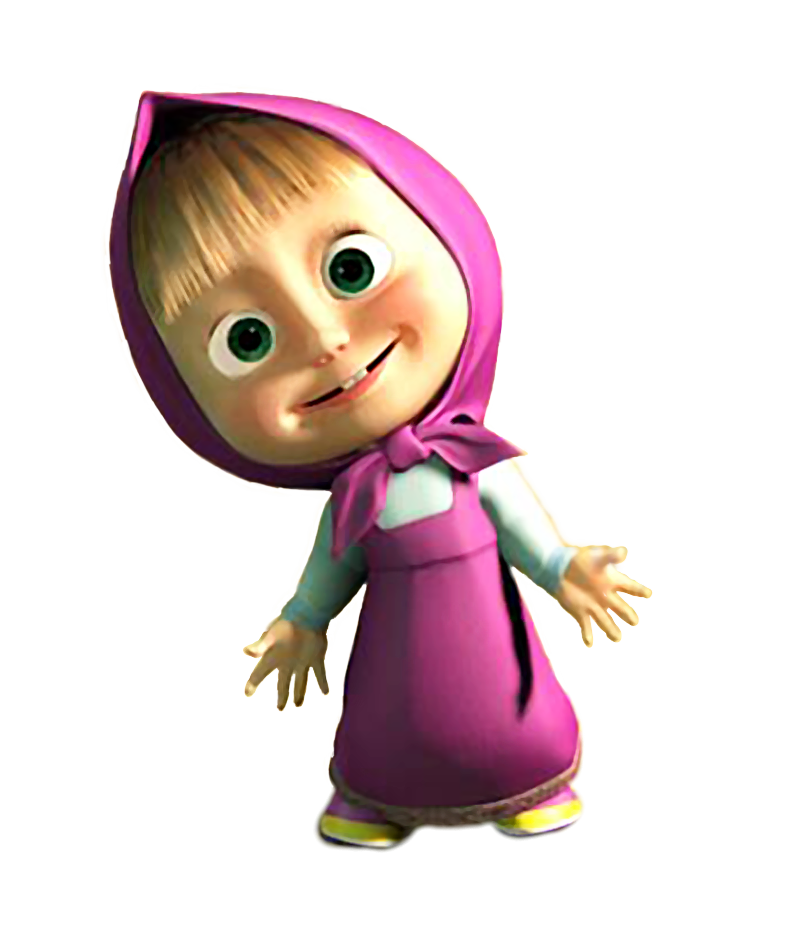 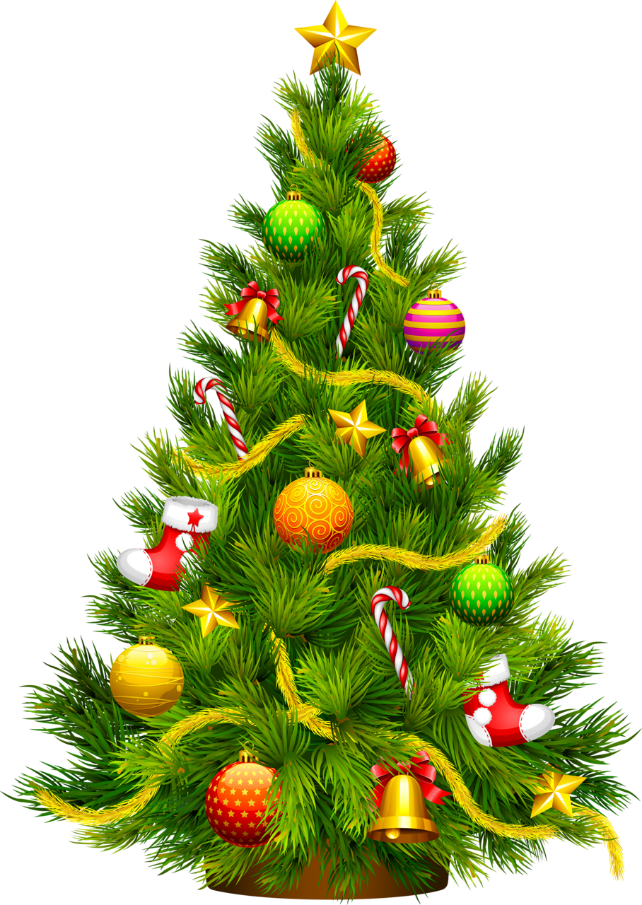 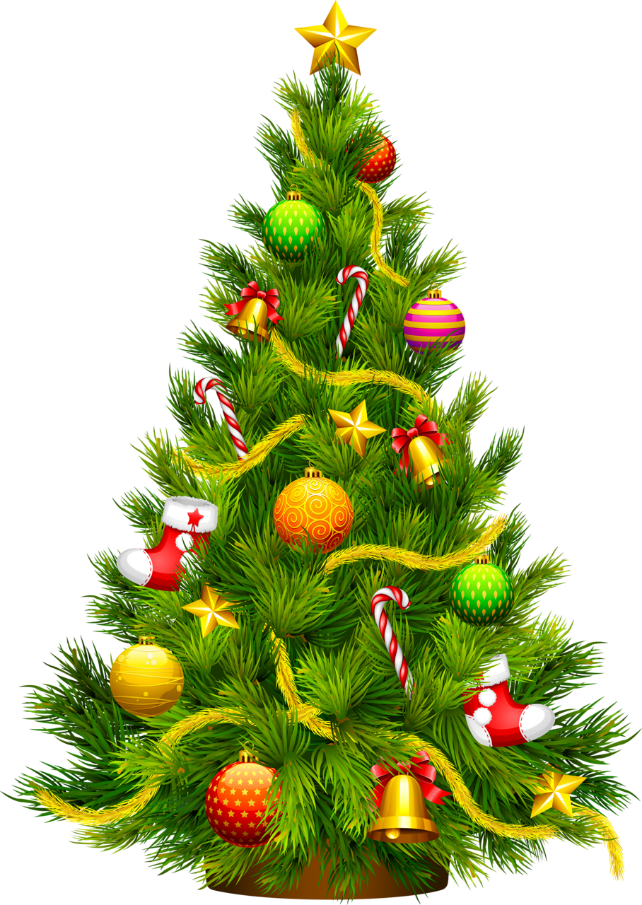 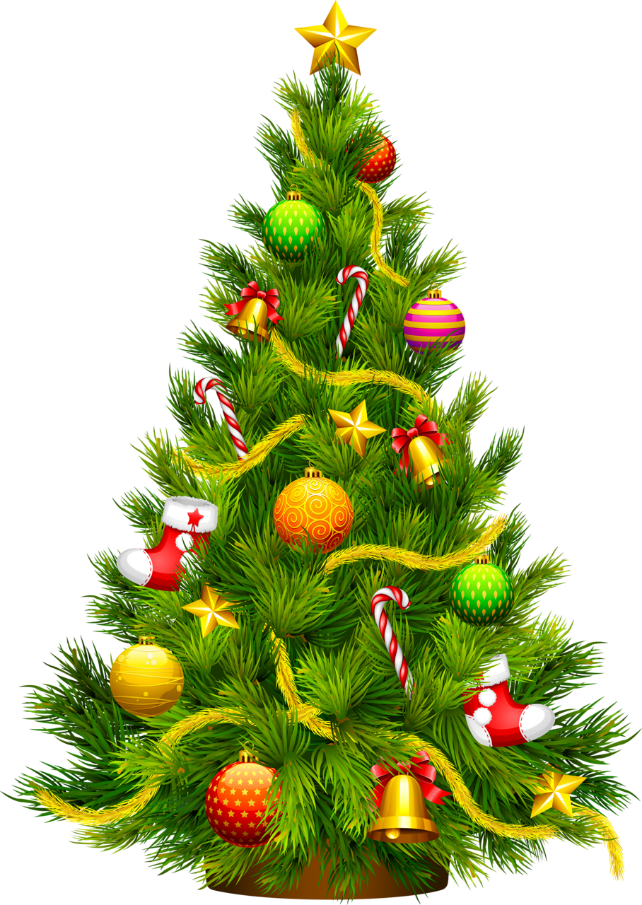 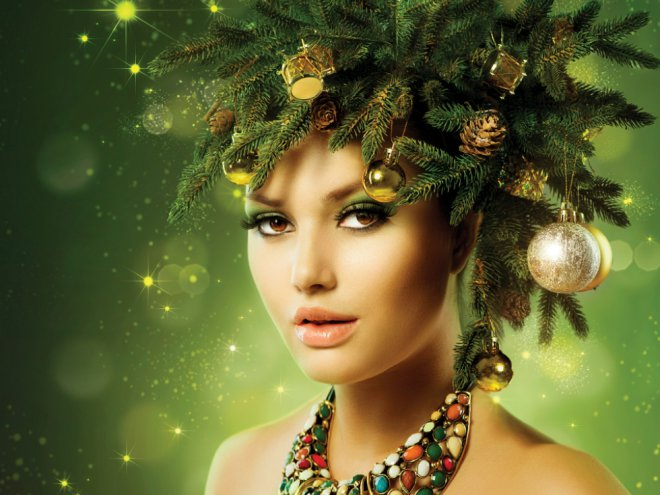 А вы! А вы! Живую красавицу!
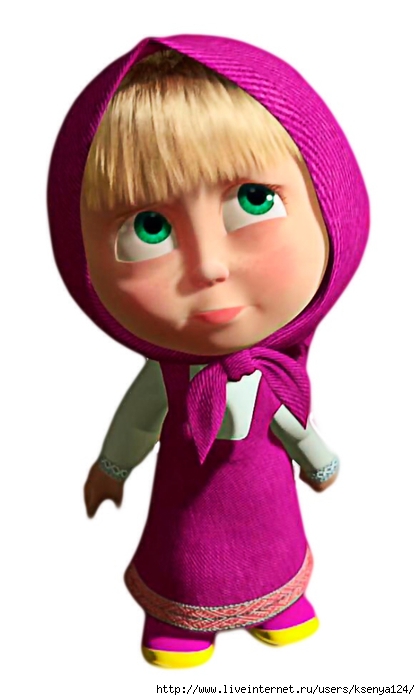 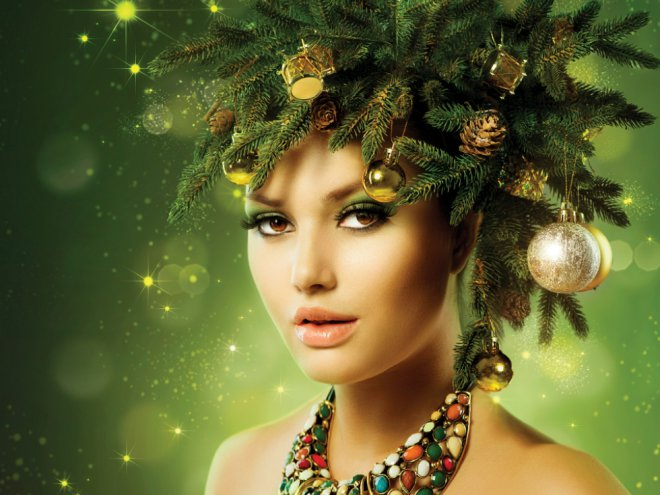 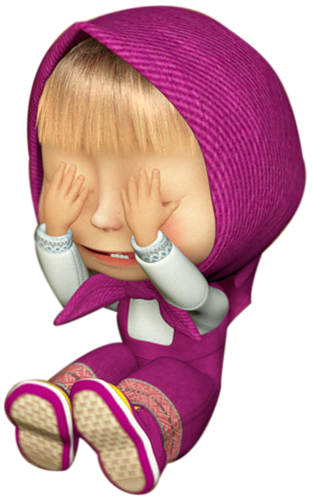 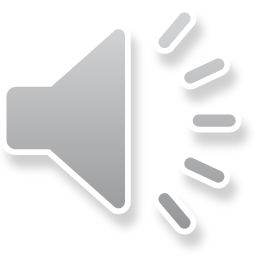 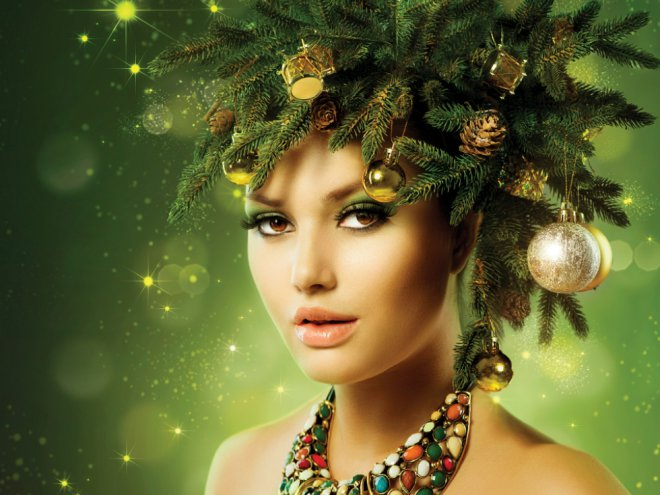 Эх, вы! Совсем природу не бережёте!
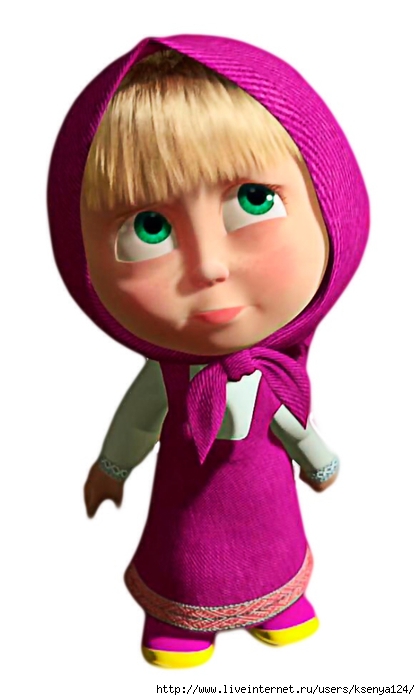 Маша, ты не права! Мы как раз собирались в обратный путь, к Дедушке Морозу! Ёлочка вернётся в свой родной лес и всё у неё будет хорошо!
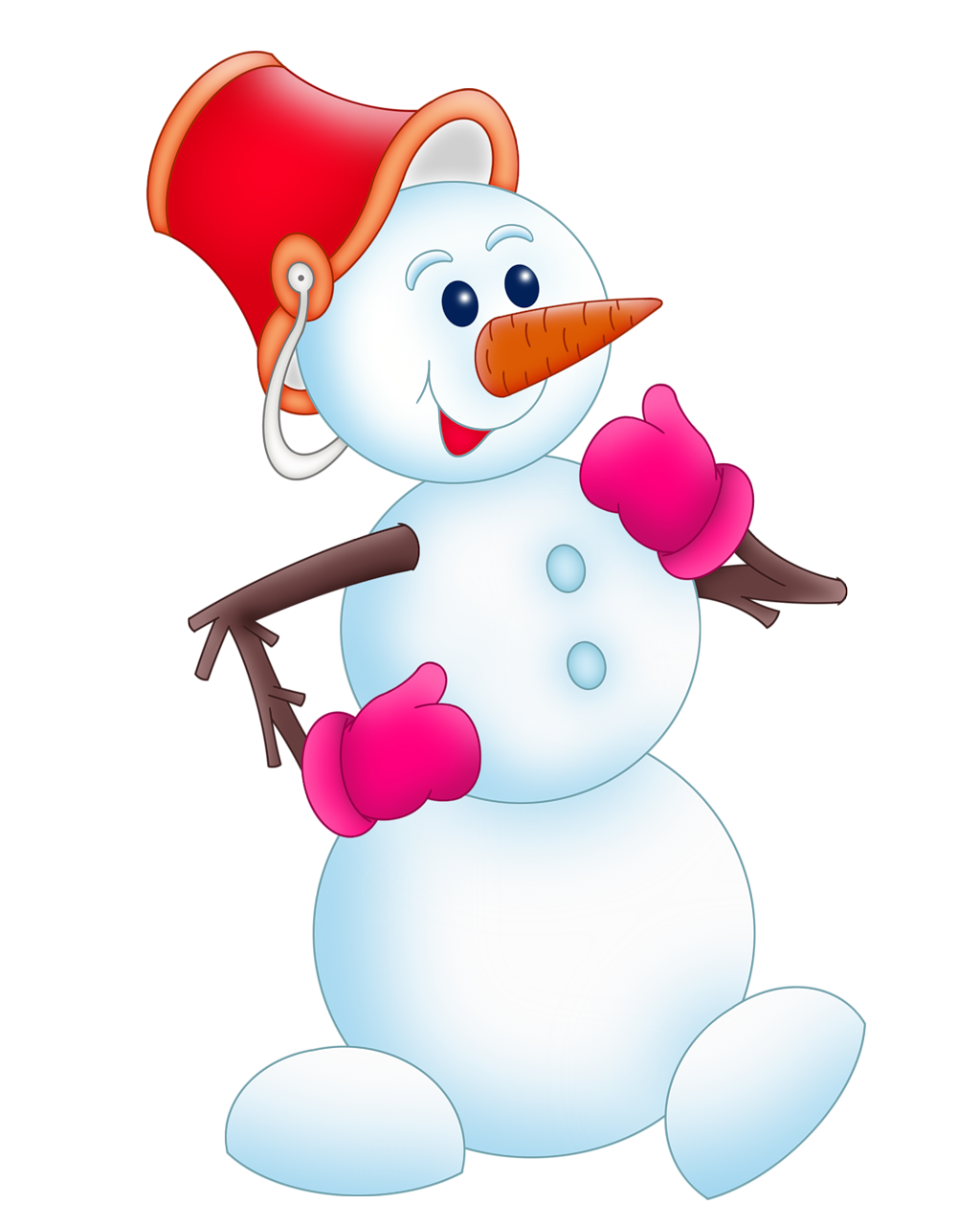 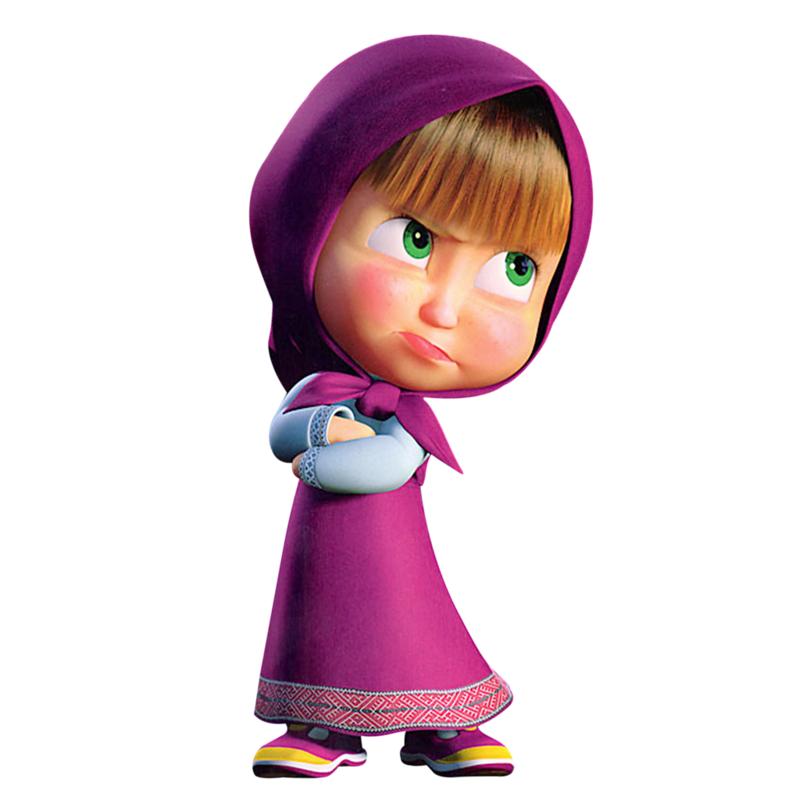 А как вы в волшебный лес попадёте? Праздник прошёл! Волшебства в воздухе с каждой минутой становится всё меньше и меньше!
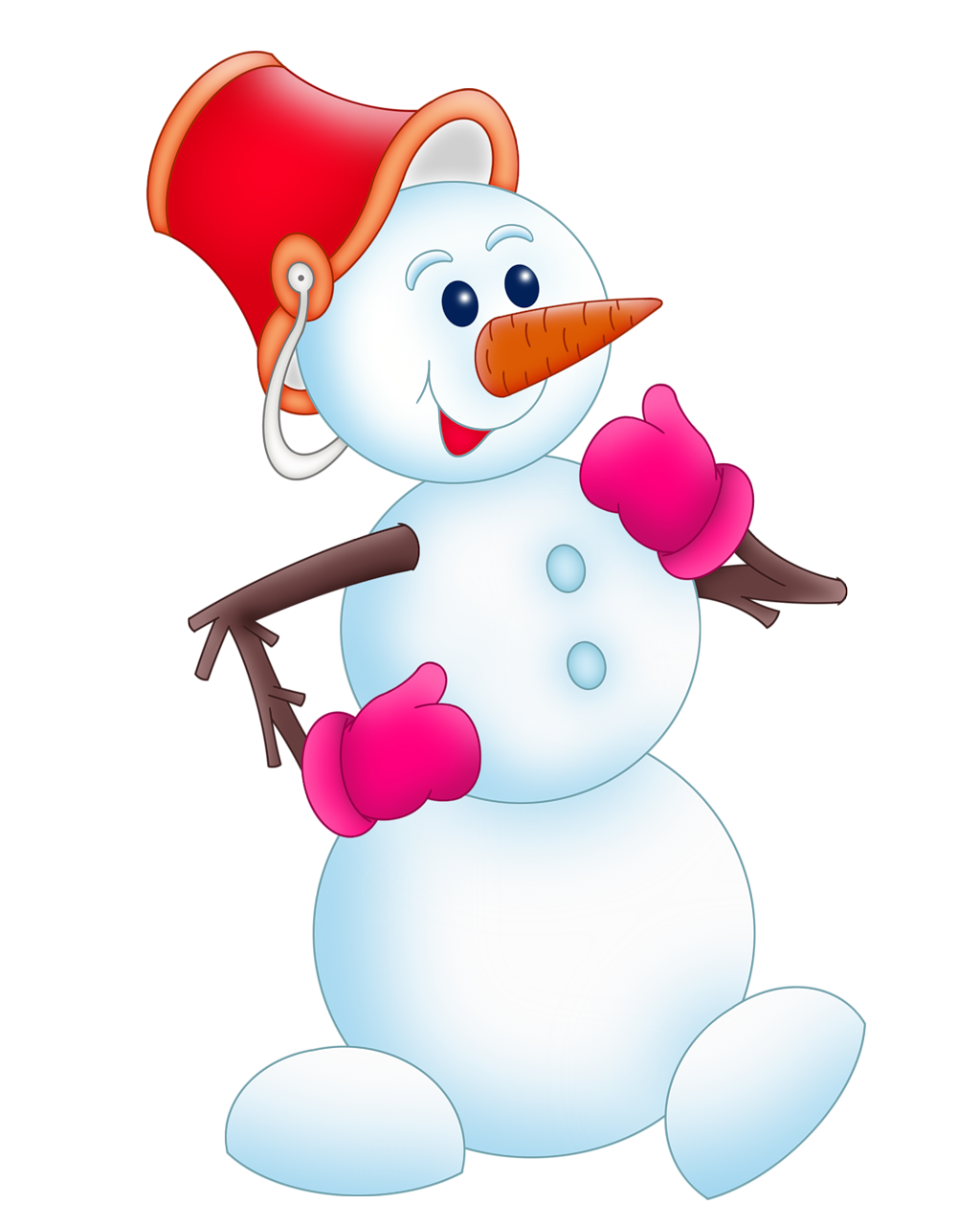 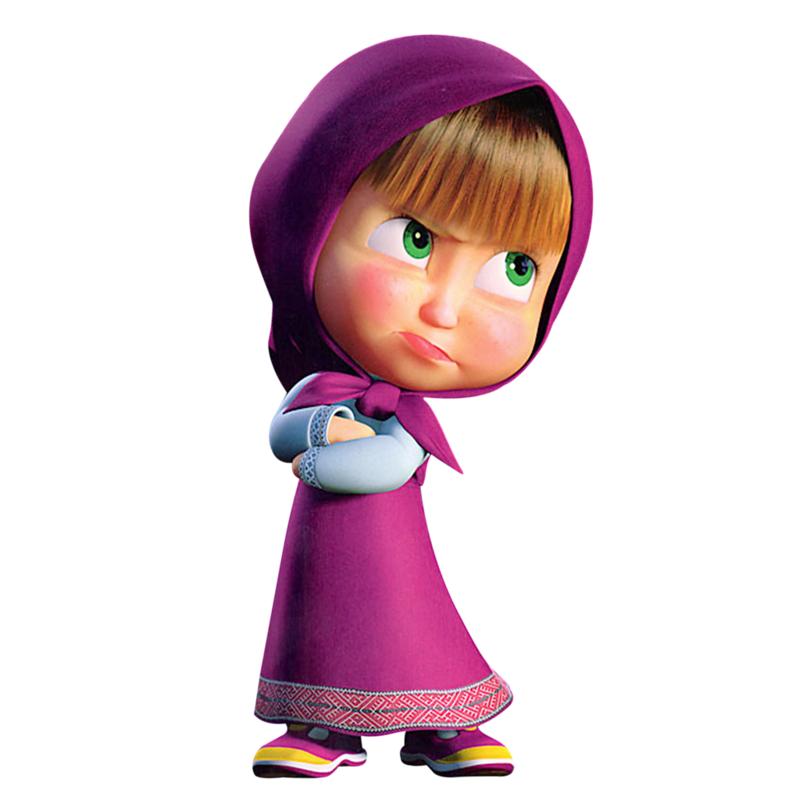 А у нас, Машенька, есть волшебные колокольчики! Сейчас мы на них сыграем, песенку споём и волшебства в нашем зале будем много-много!
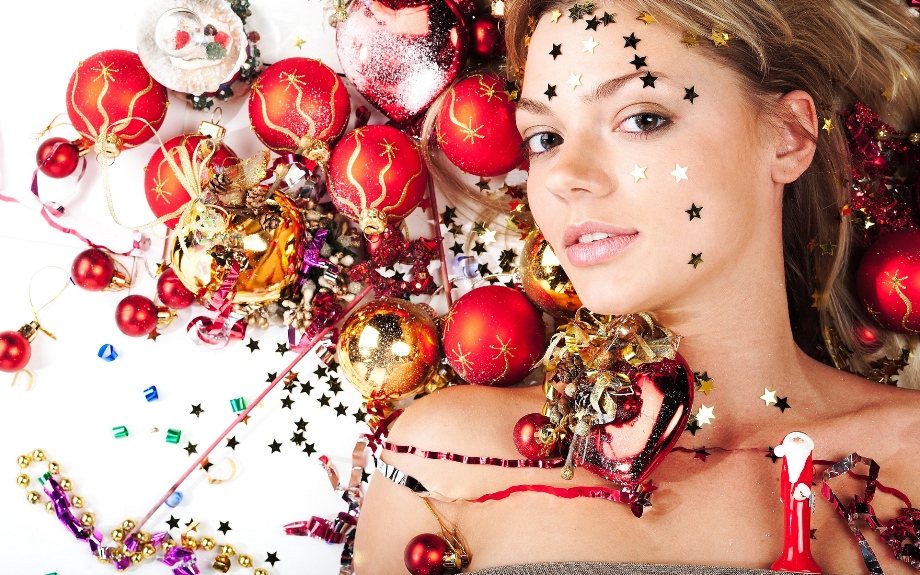 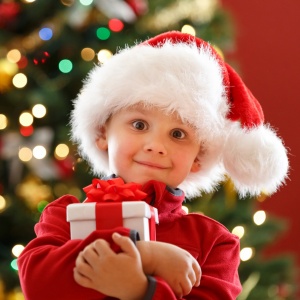 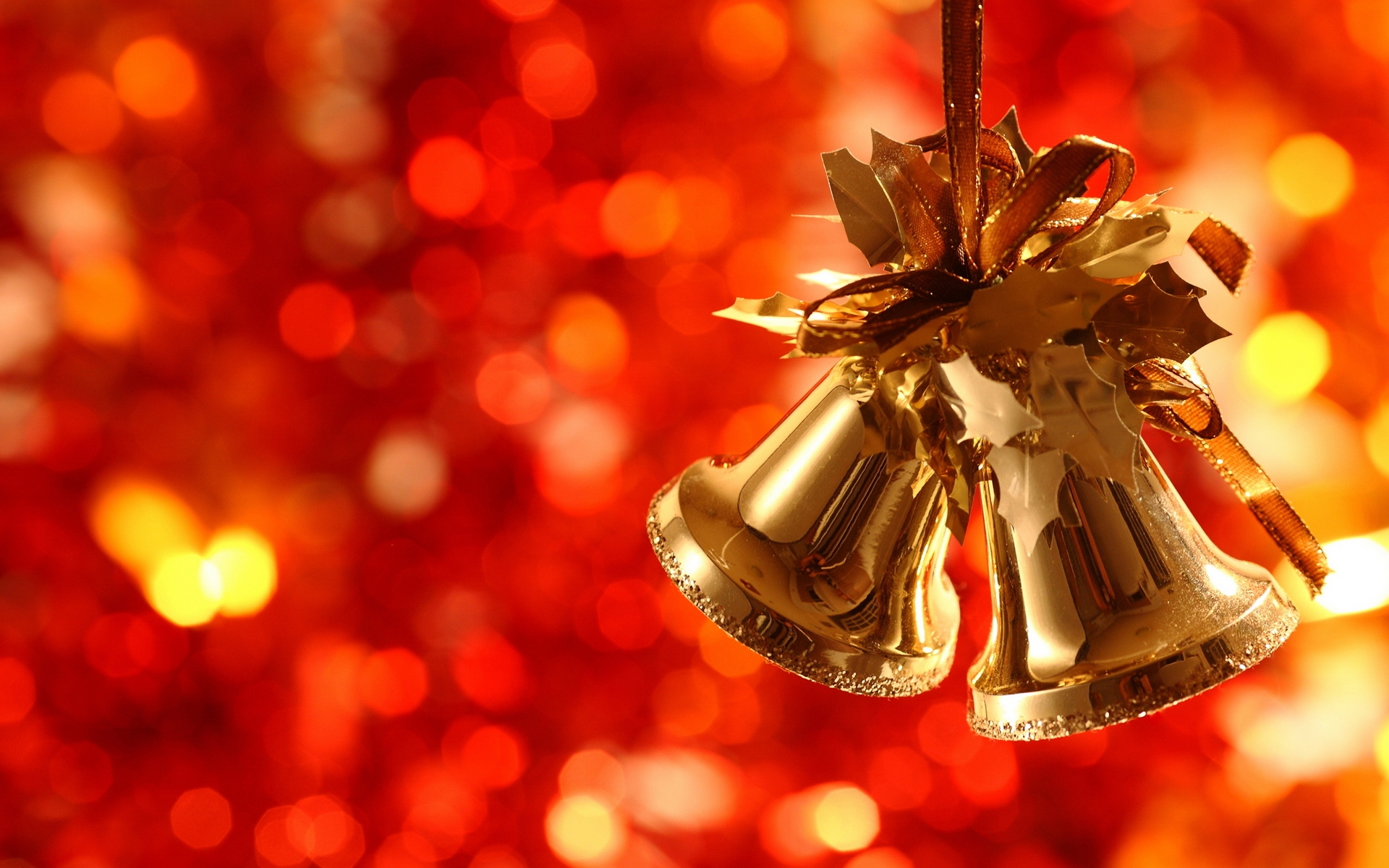 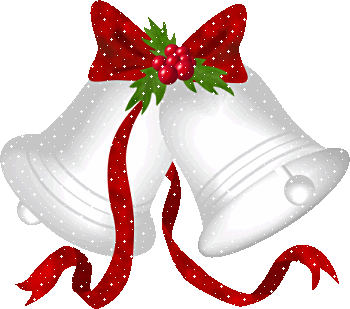 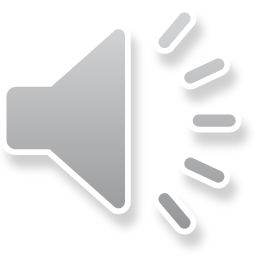 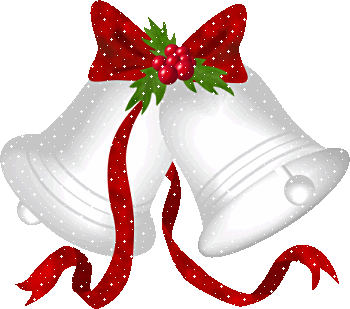 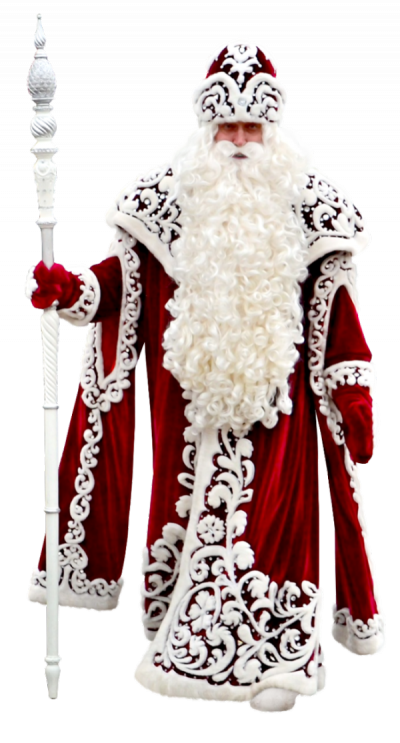 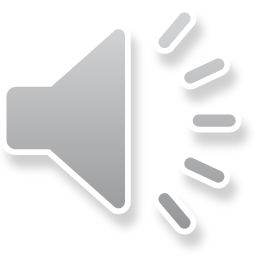 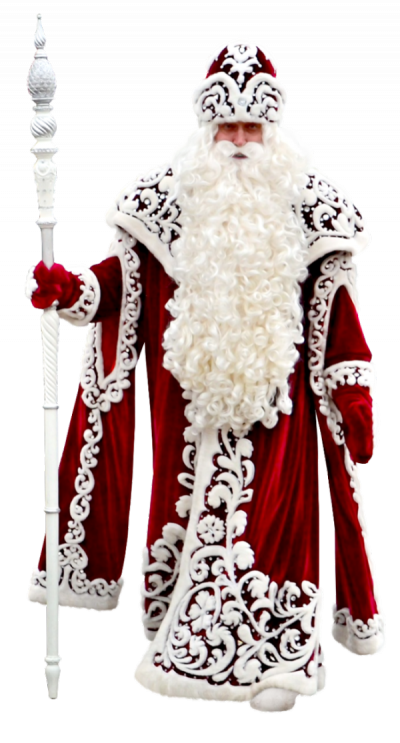 Здравствуйте детишки! Девчонки и мальчишки! Здравствуйте мои милые Снеговик, ведущий, Маша и Ёлочка-красавица!
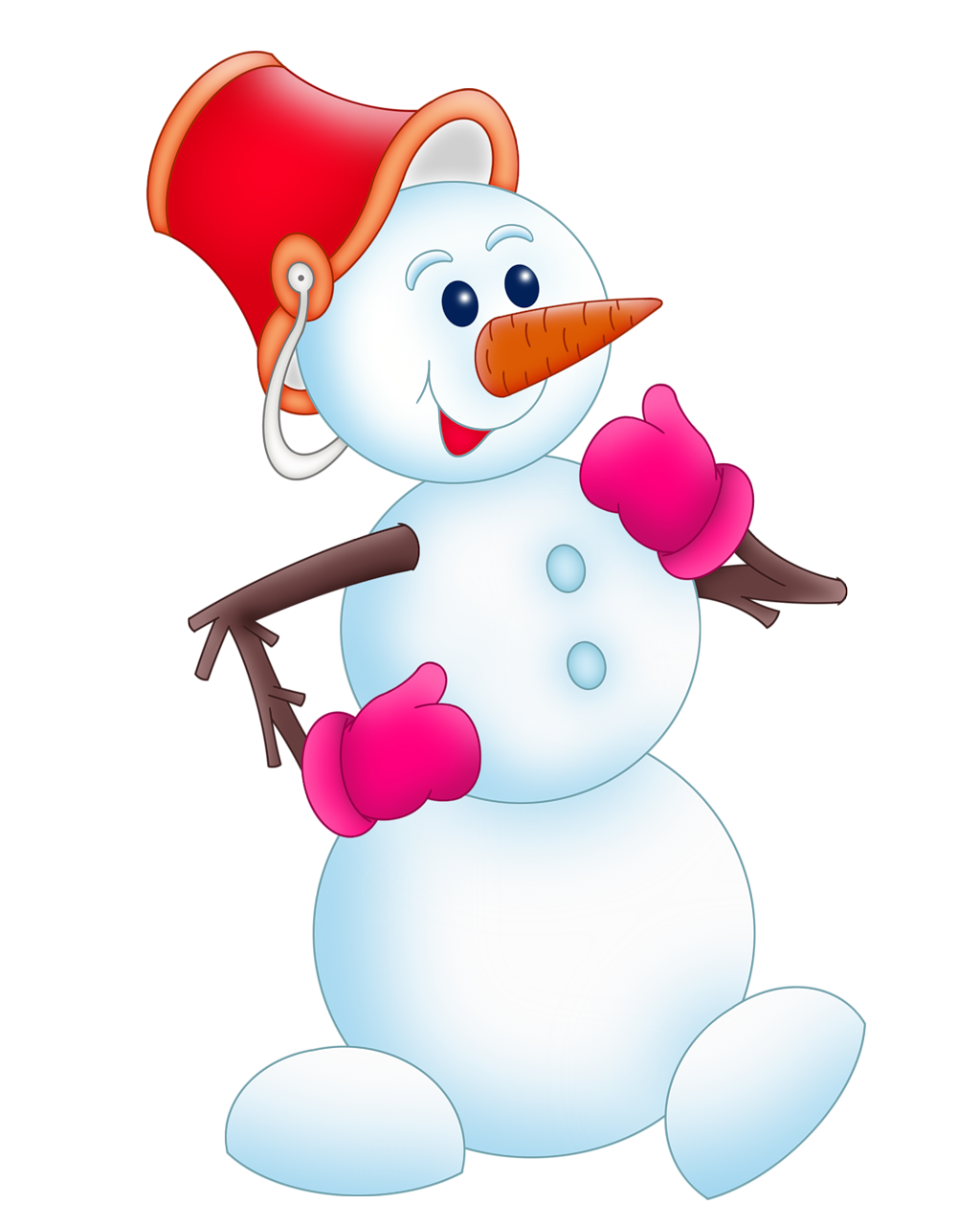 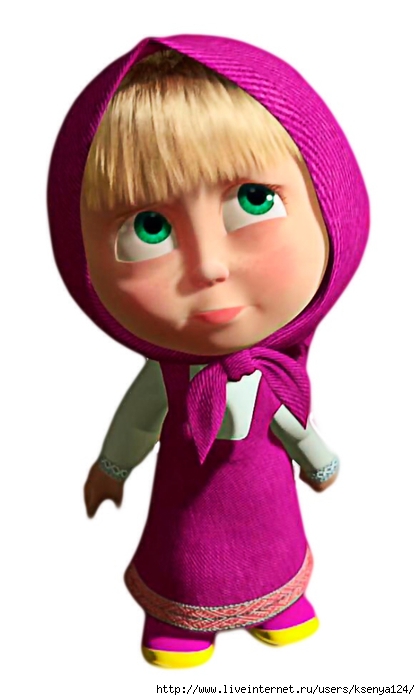 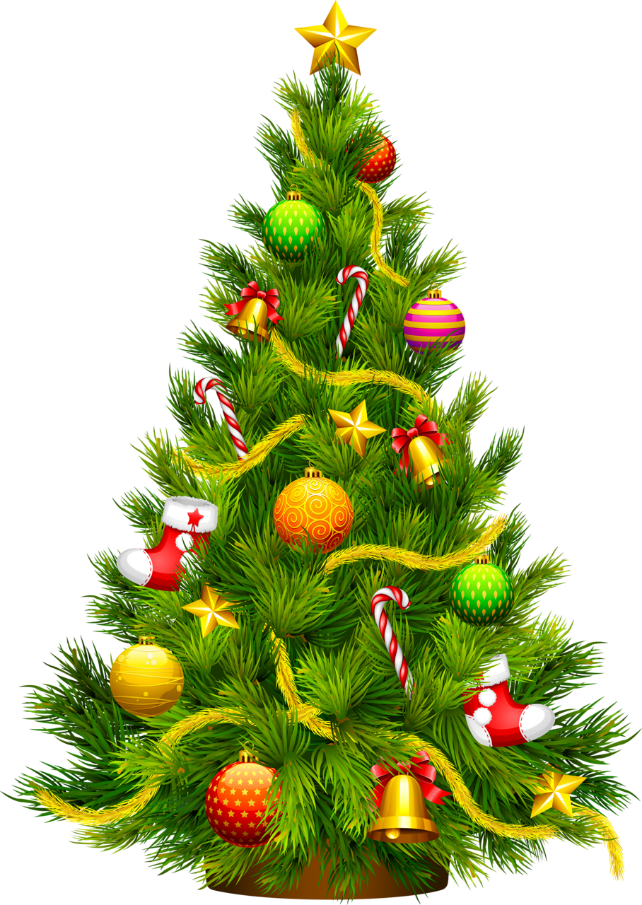 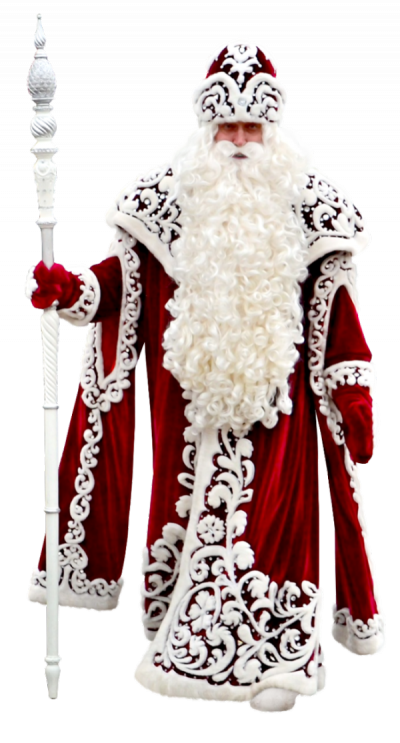 Иду в Великий Устюг и думаю, что-то я ещё в Астрахани забыл сделать! Всех одарил! Всех нарядил! Всех сладко накормил! А вот что-то позабыл!
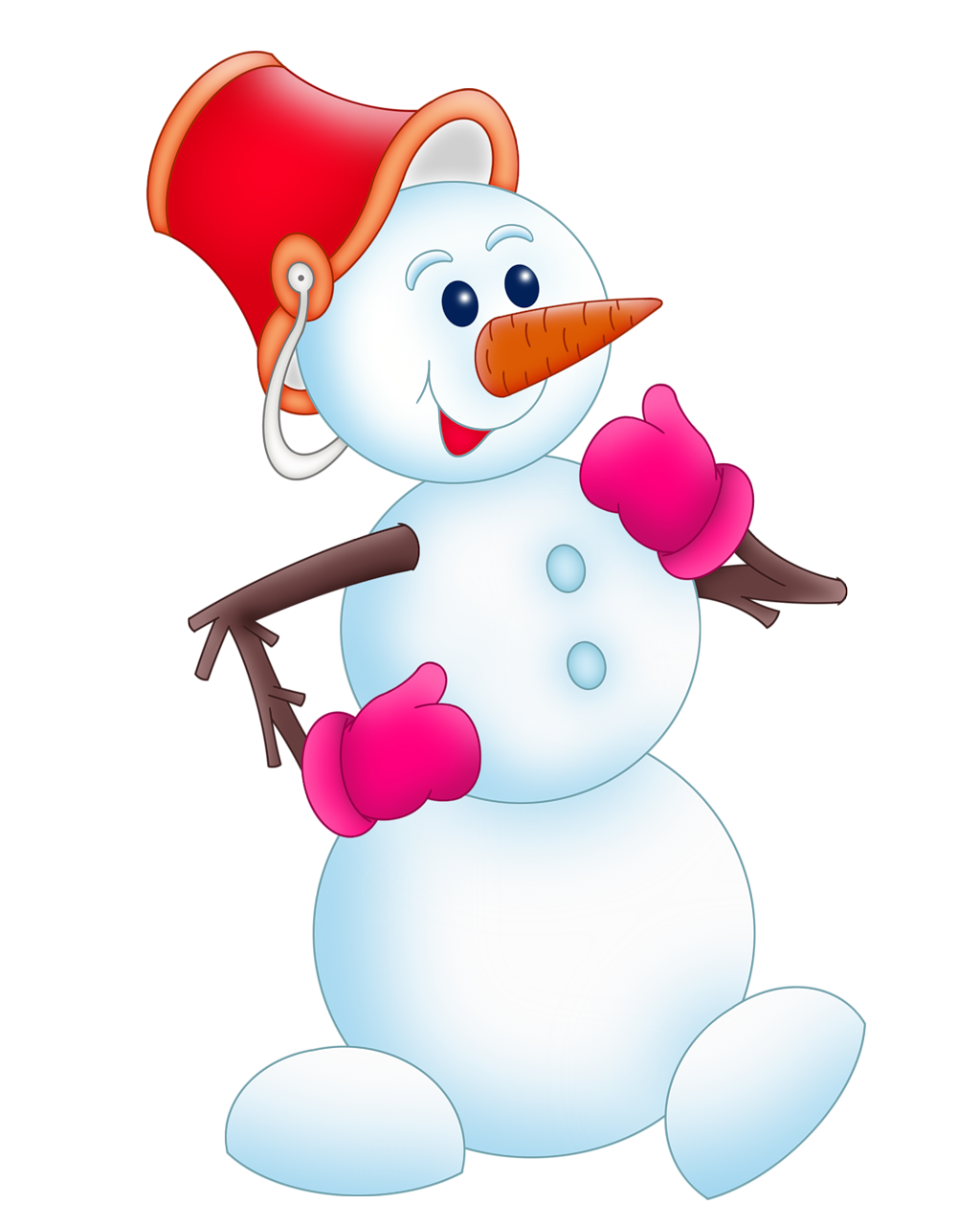 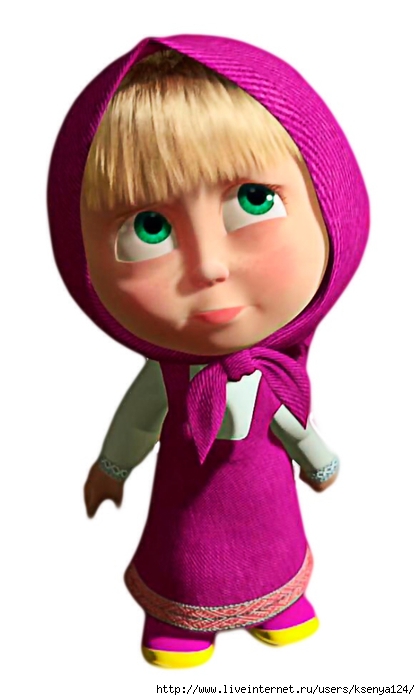 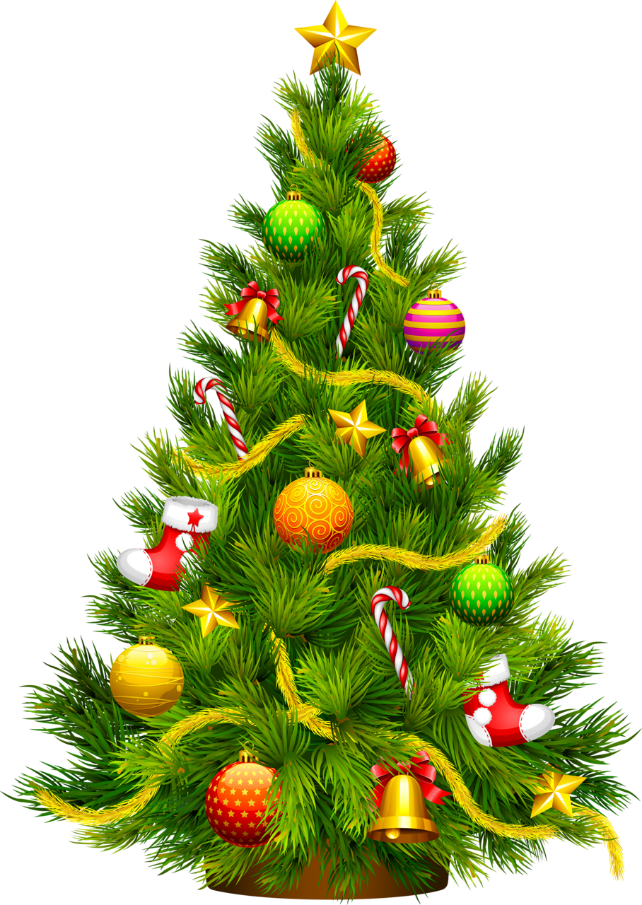 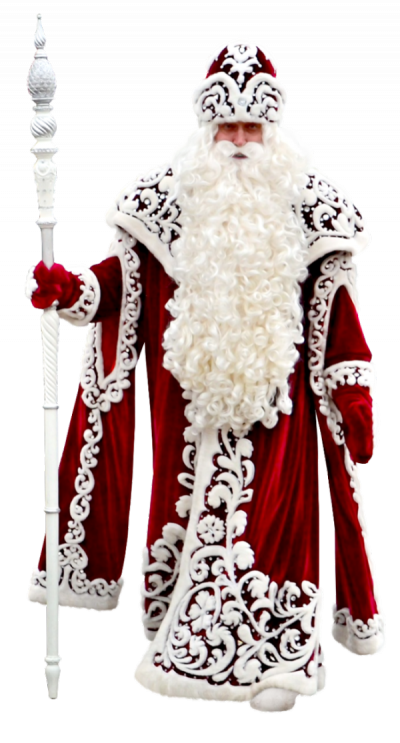 Дедушка, ты Ёлочку-красавицу забыл забрать с собой!
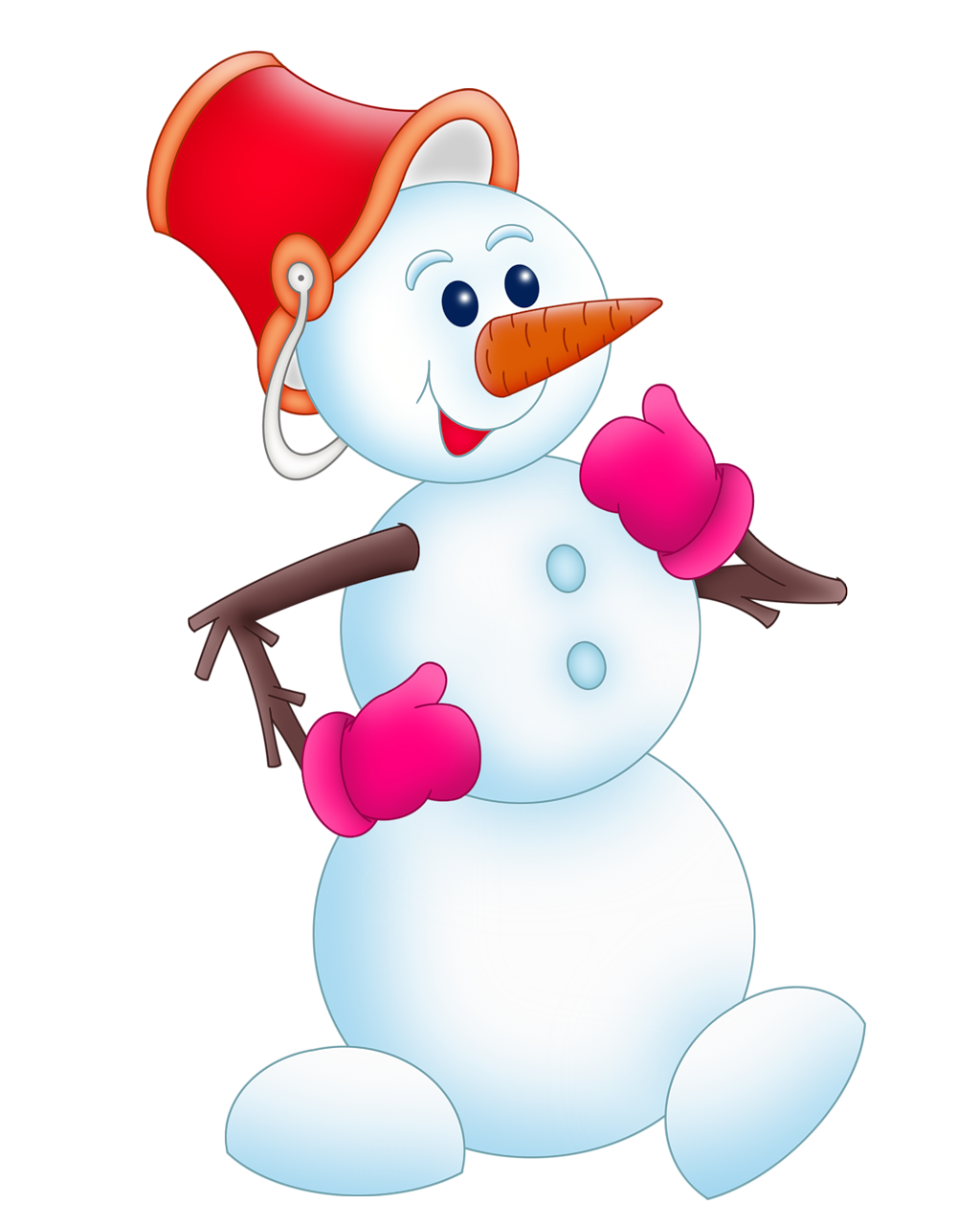 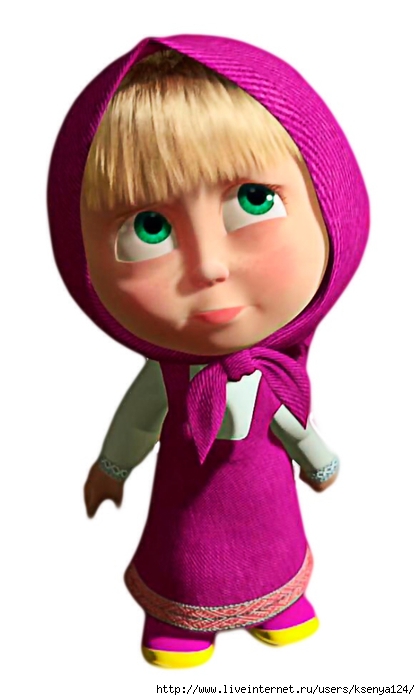 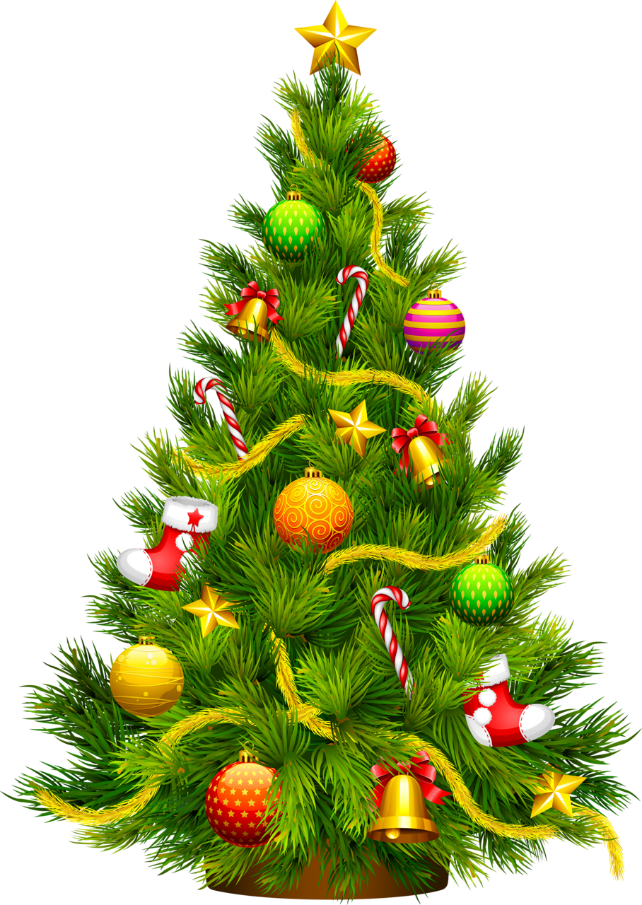 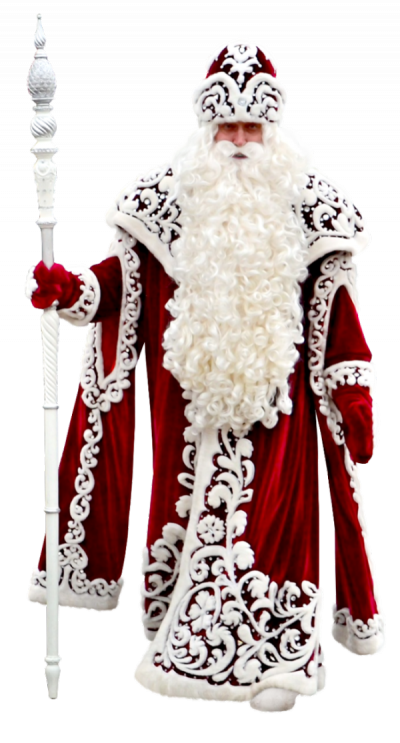 Вот спасибо, Снеговичок! Ну, что ж, красавица, собирайся, наряжайся в путь дорогу собирайся!
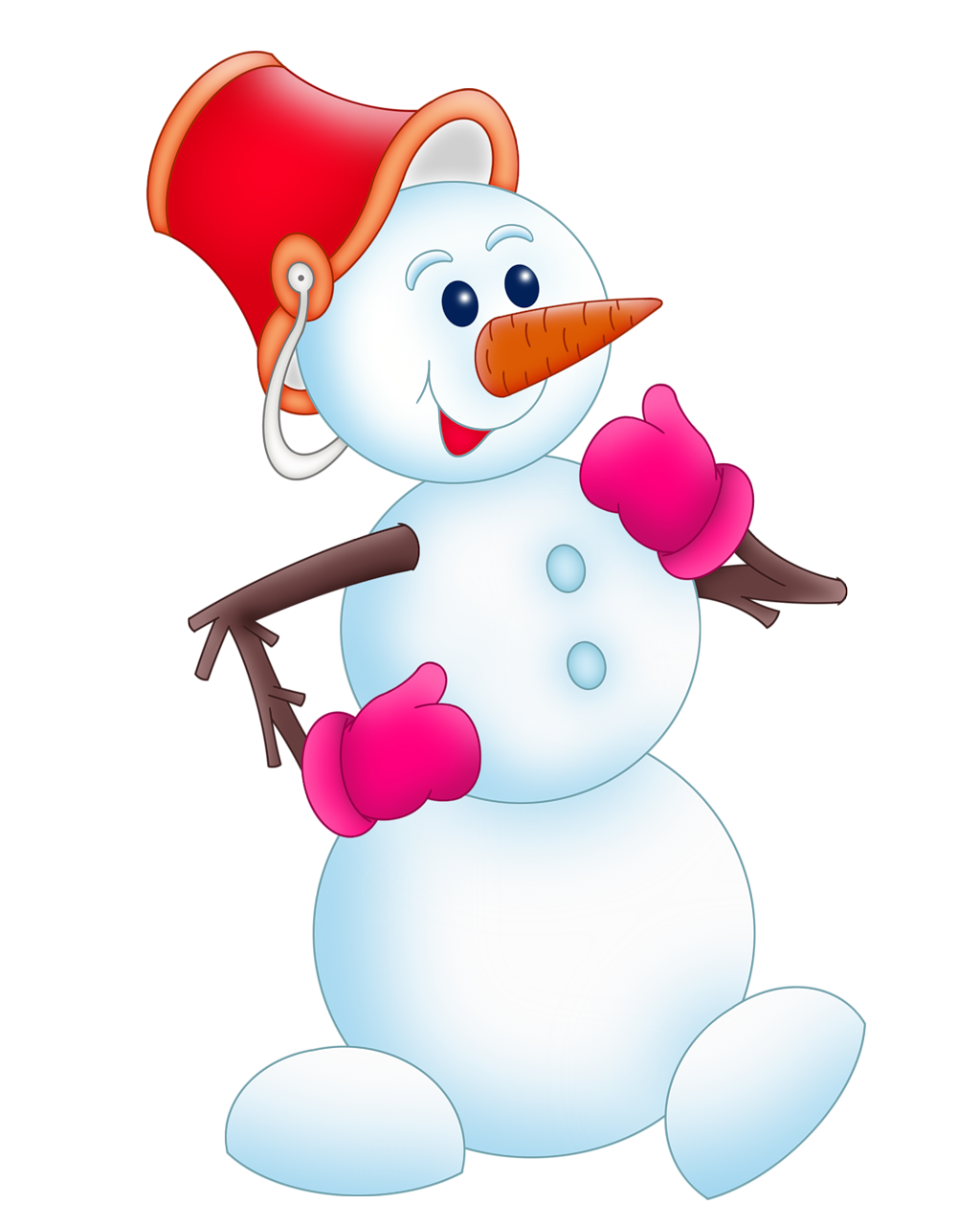 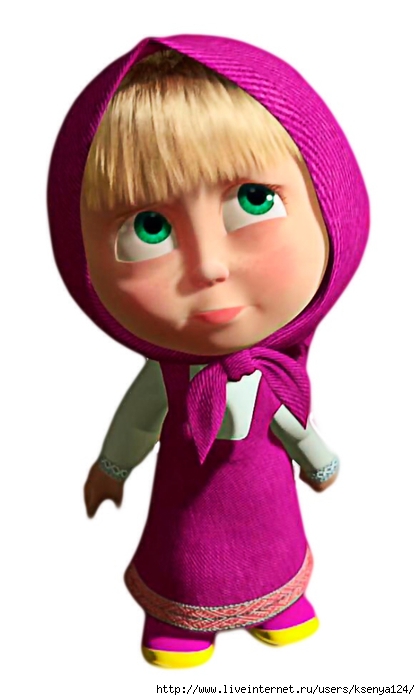 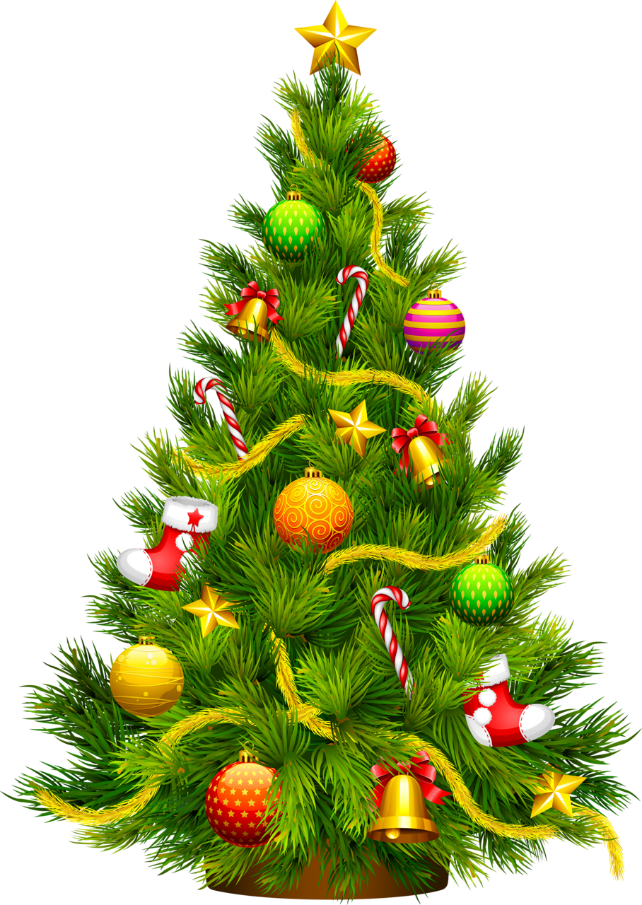 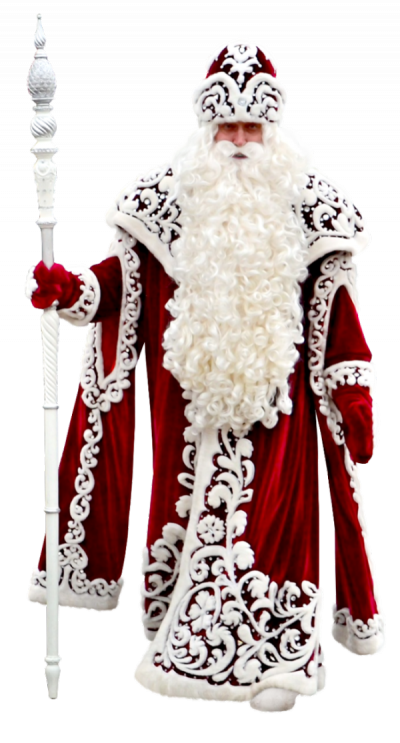 А я уже с детками в игры поиграла, песни спела, танцы станцевала… Готова в лес возвращаться.
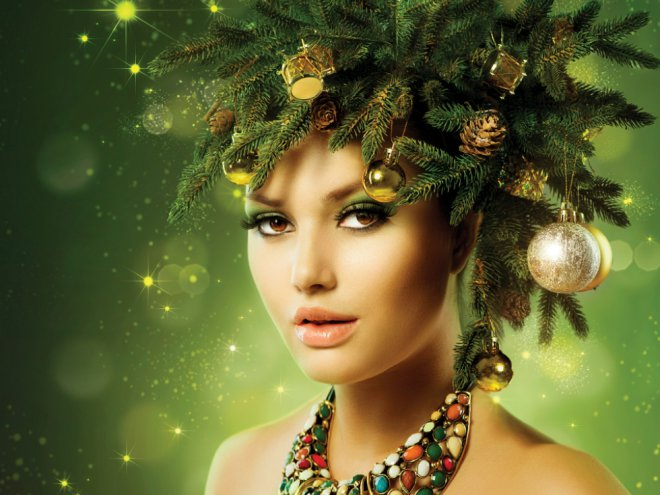 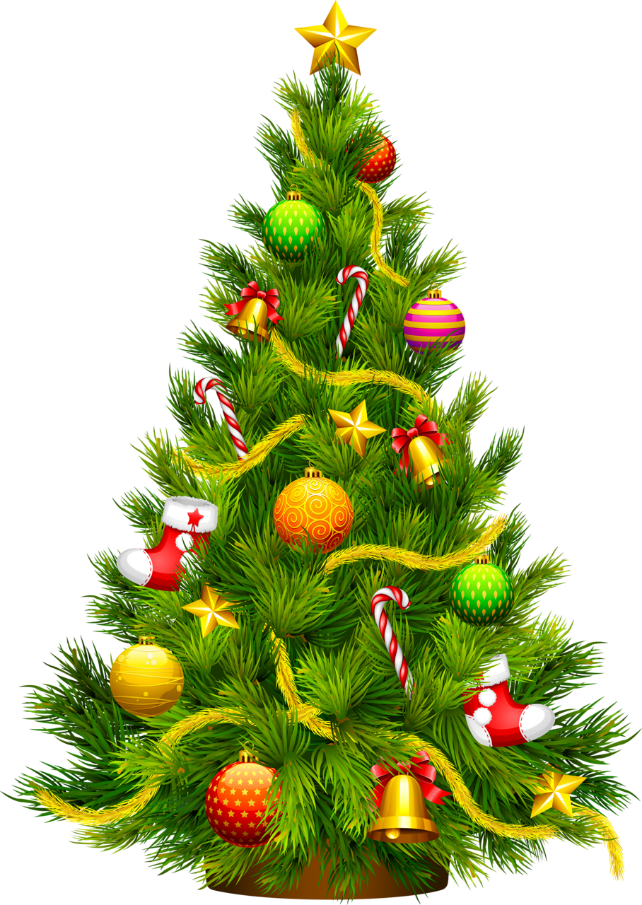 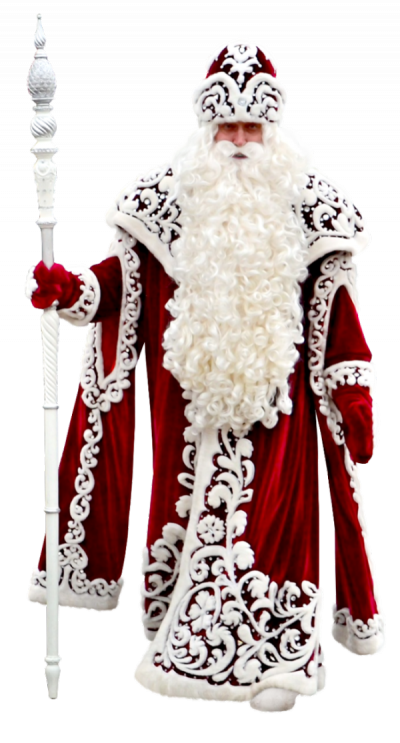 А что это Дедушка у тебя в мешочке? Мне кажется, что ты не только про ёлочку позабыл, но и ещё кое что не вспомнил! Дай мне…
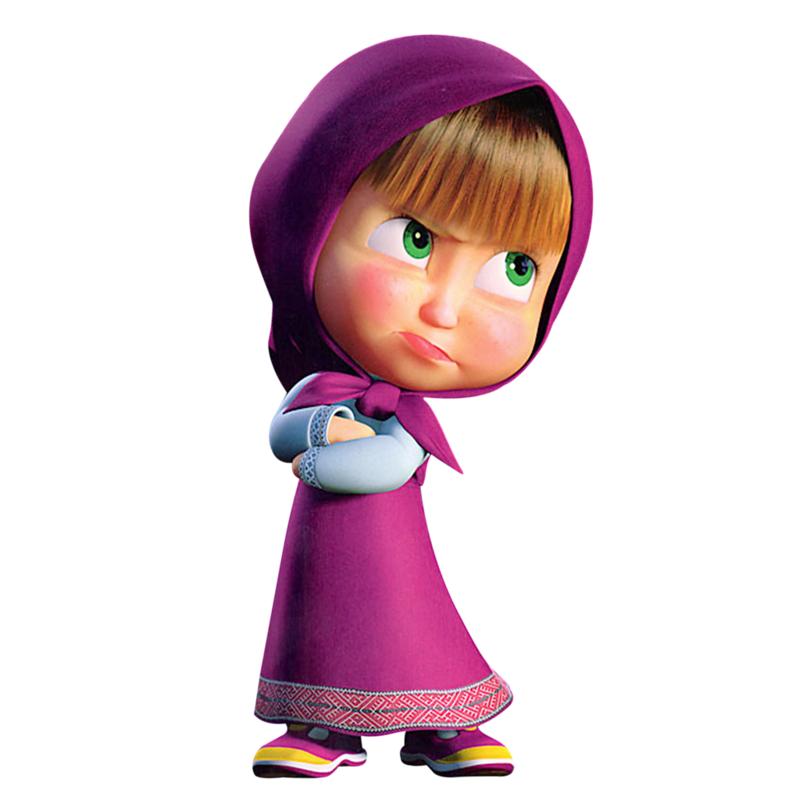 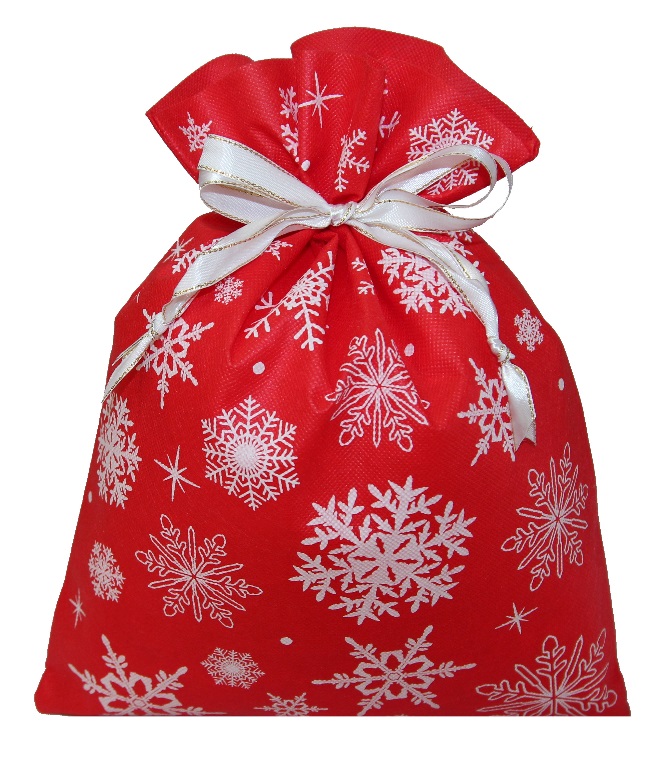 Машенька, это не очень красиво, выпрашивать угощение! Ребята, давайте Дедушке песенку споём! И тогда, мне кажется он всё вспомнит сам!
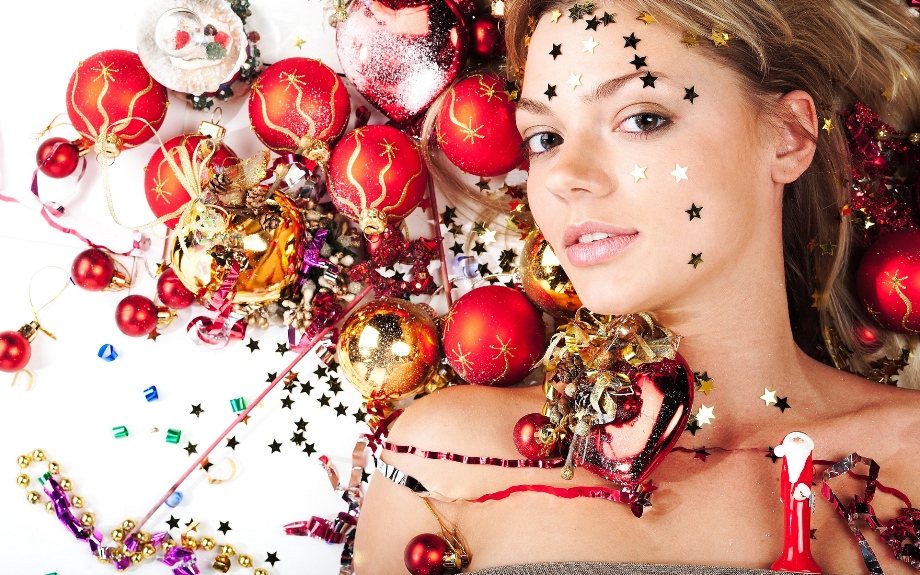 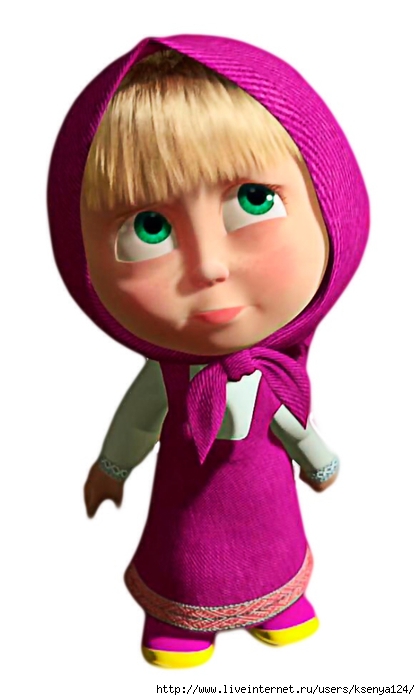 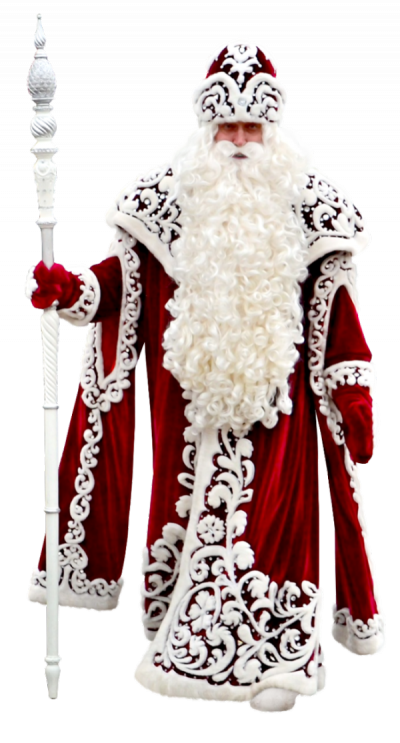 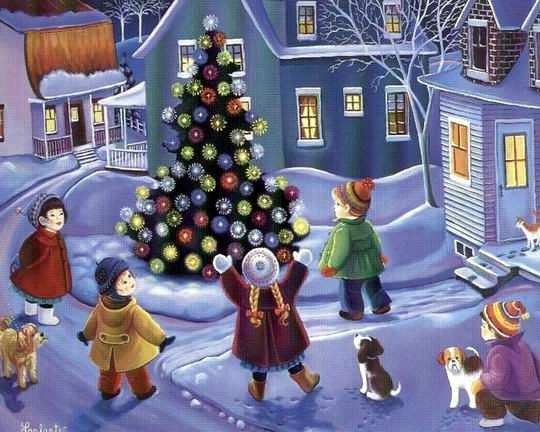 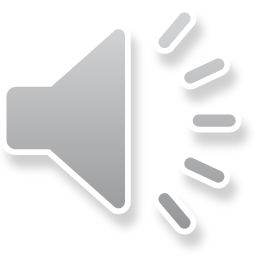 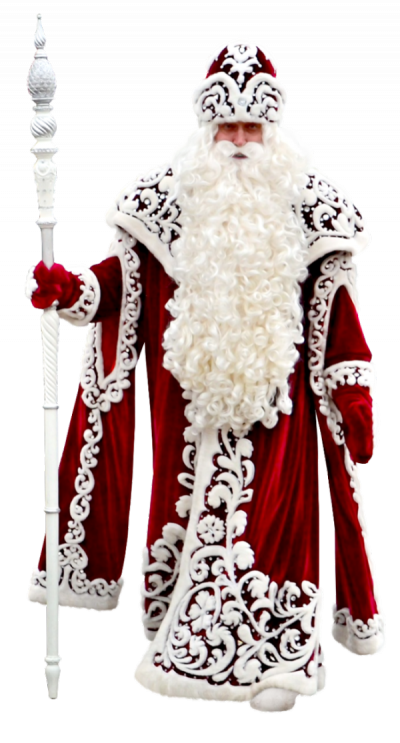 Вот спасибо, малыши! И повеселили и про конфетки мне напомнили! Конечно же я вас угощу! Это всё Астраханская жара! У меня на родине, в Великом Устюге, -30 градусов, там я всё помню, а у вас уж очень жарко для меня!
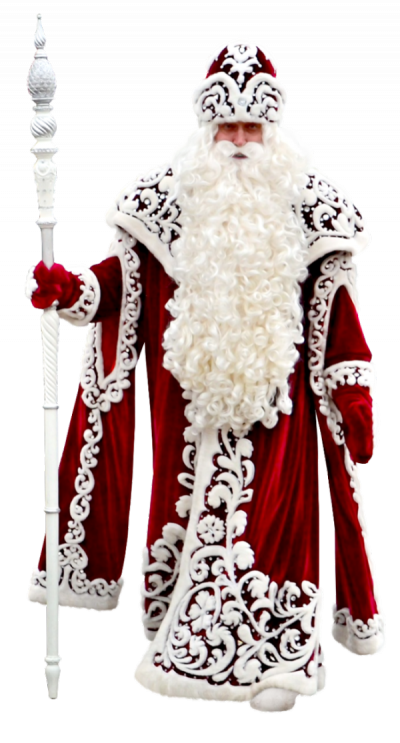 Спасибо, Дедушке Морозу я предлагаю сказать песней«В лесу родилась ёлочка»
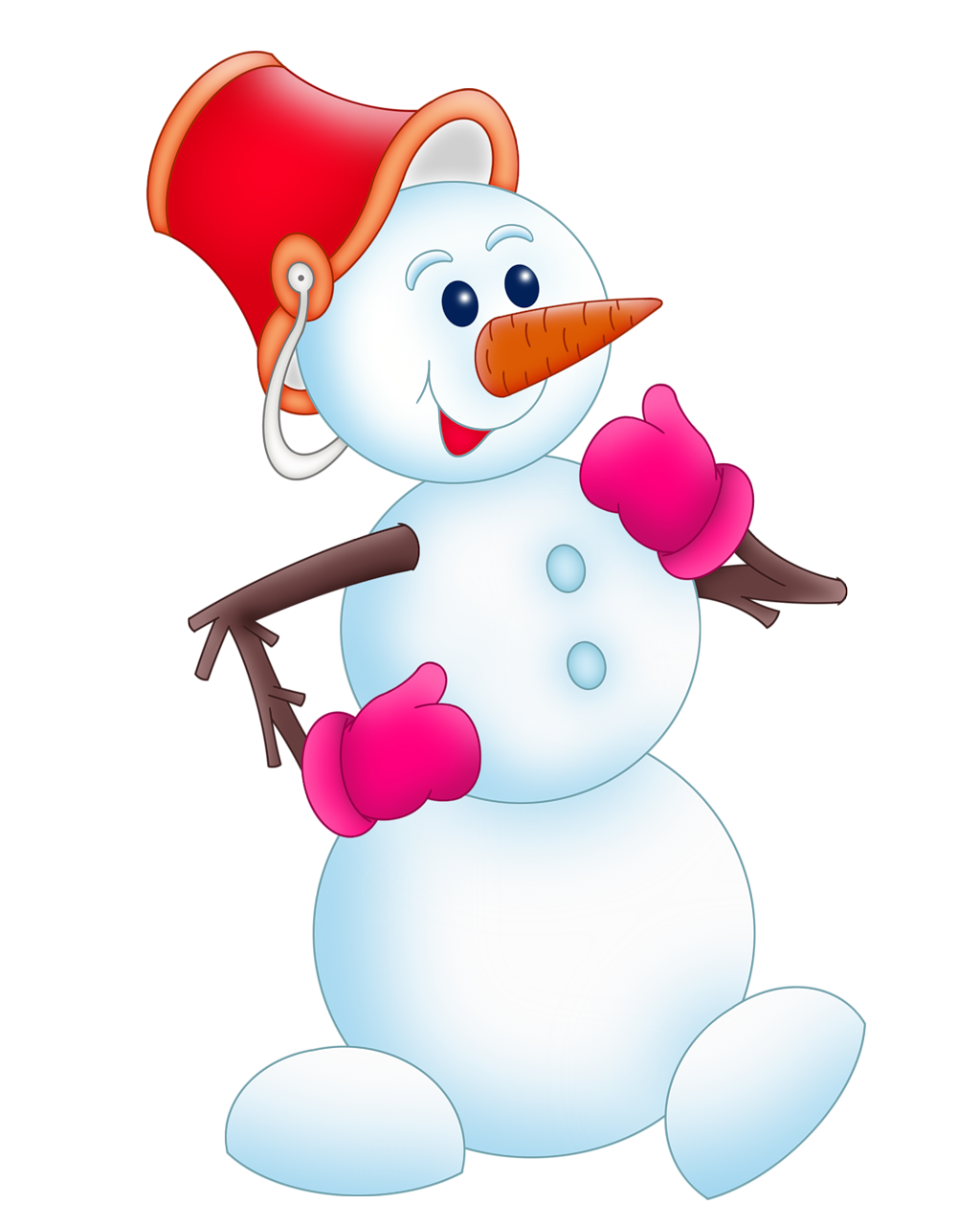 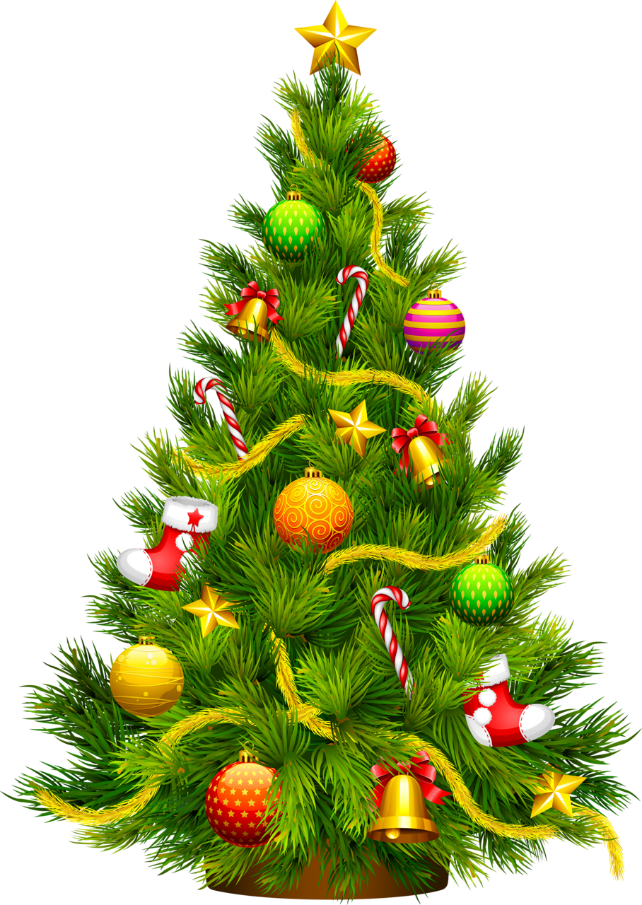 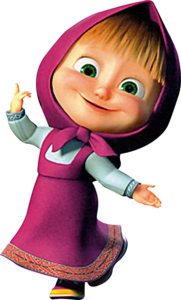 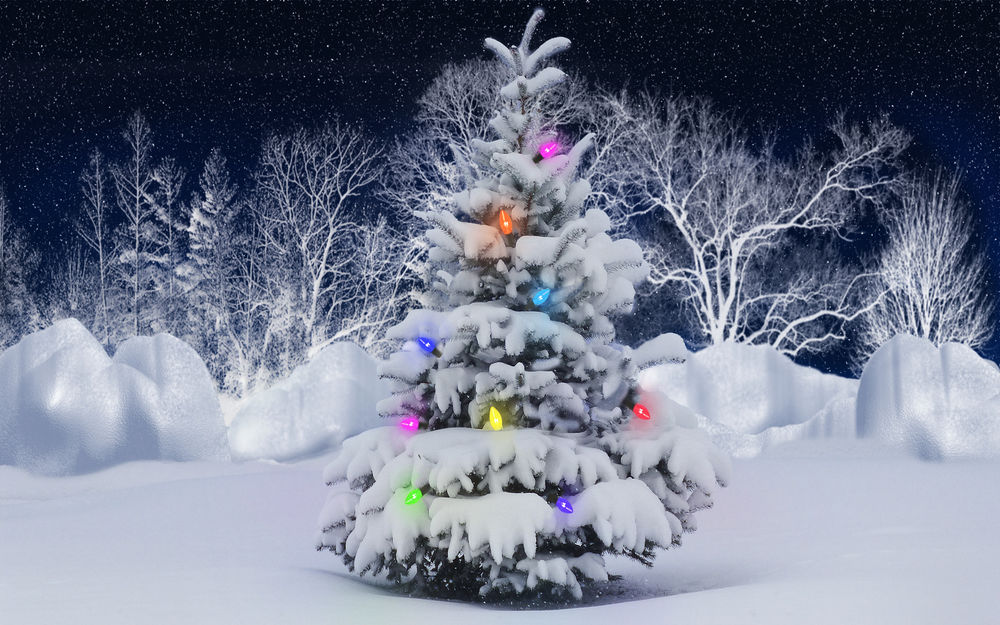 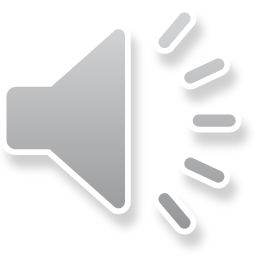 Замечательно спели! А теперь мы все вместе отправляемся в сказочный Великий Устюг.
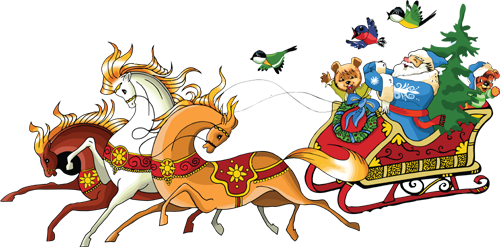 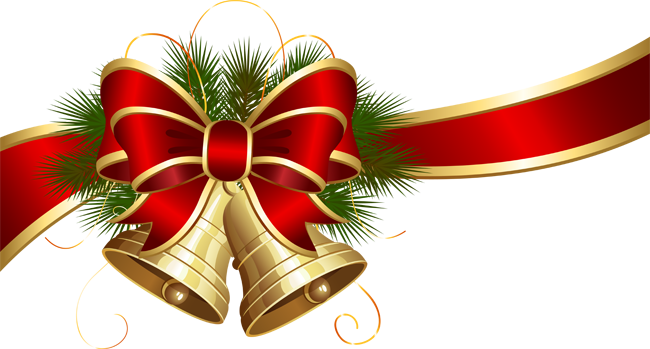